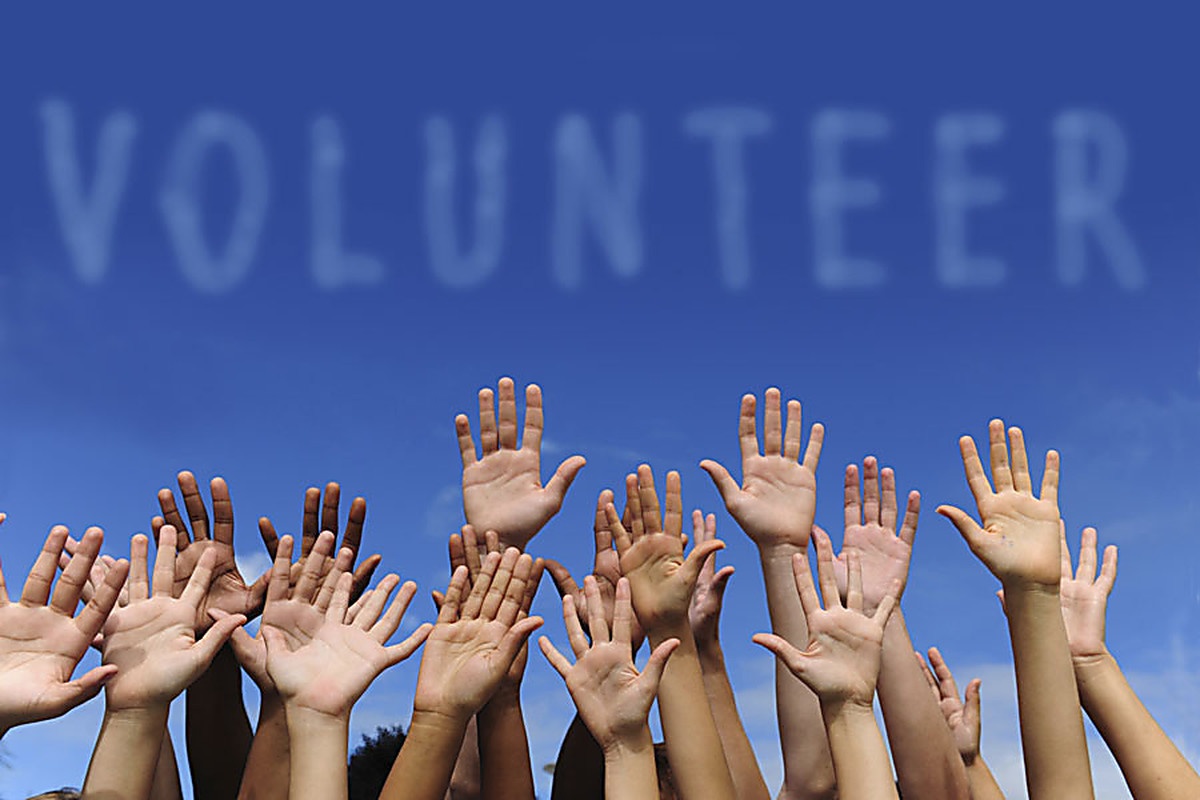 Волонтёрское движение государственного учреждения образования 
«Средняя школа № 5 г. Кричева»
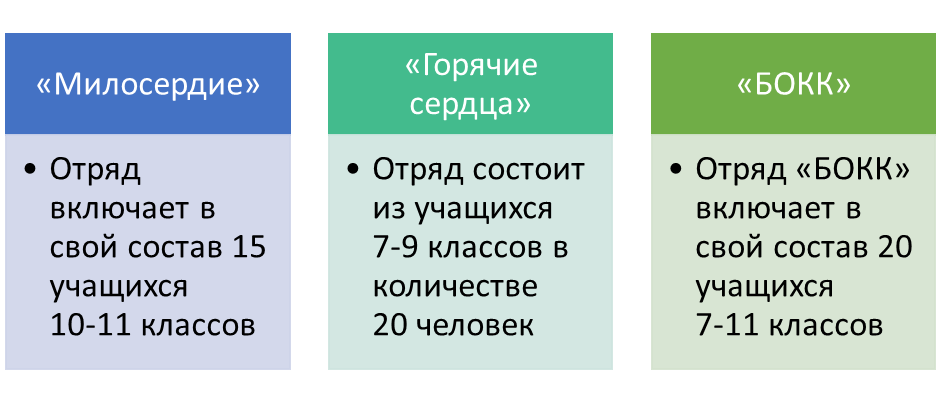 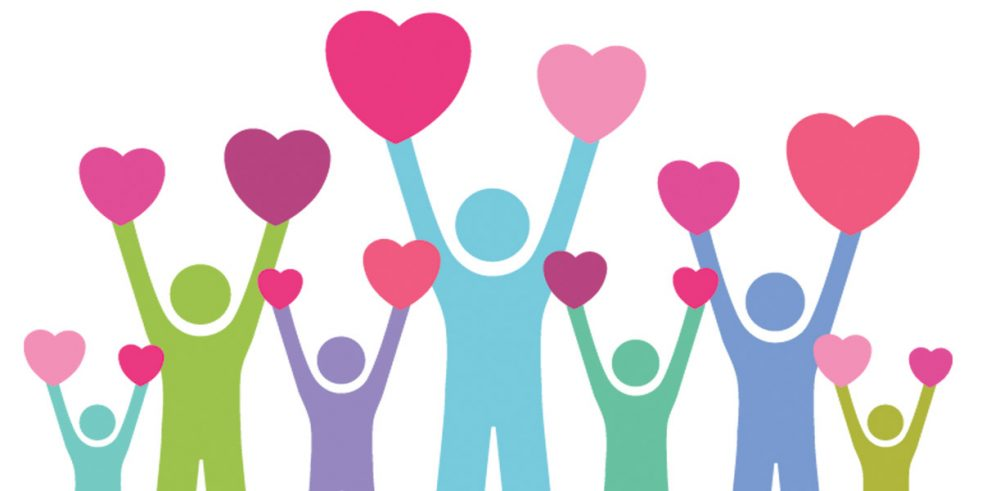 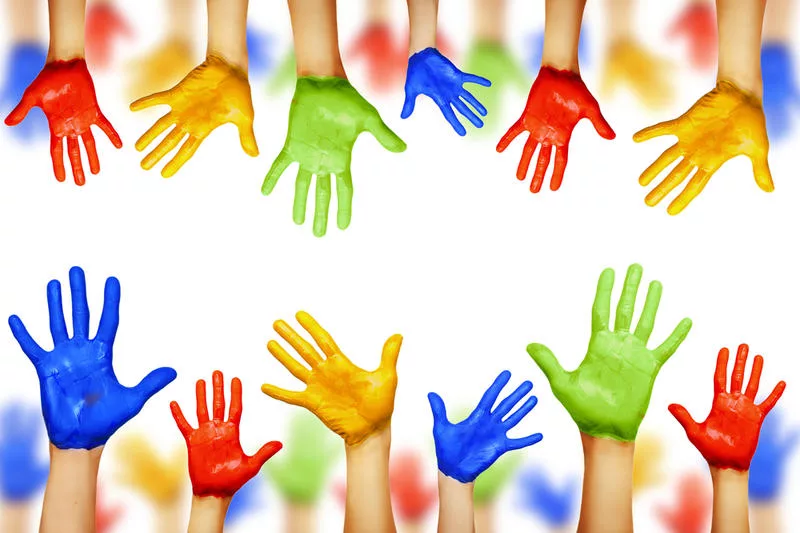 Цель волонтерского движения нашего учреждения образования состоит в развитии и социальной самореализации учащихся путем ознакомления с различными видами социальной активности, вовлечения школьников
во Всемирное волонтерское движение.
Задачи волонтерского отряда:
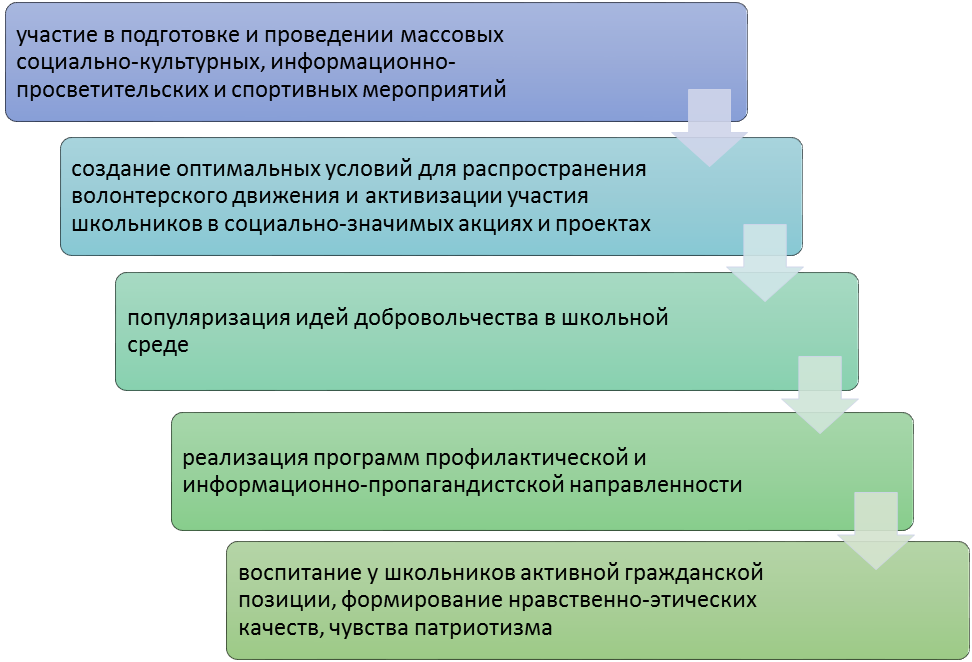 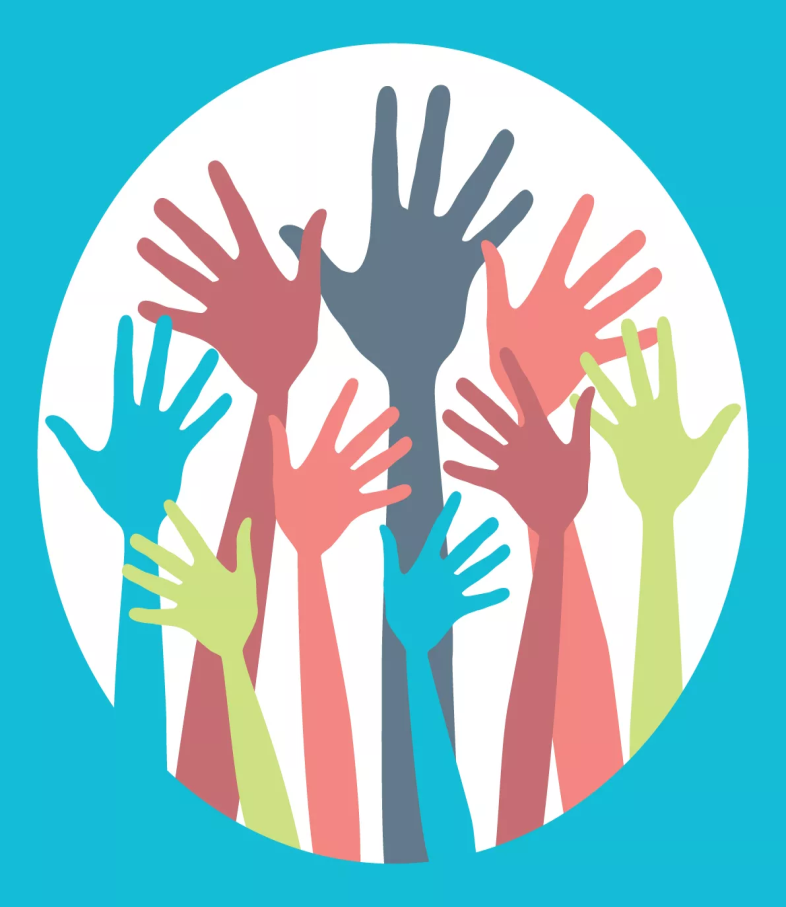 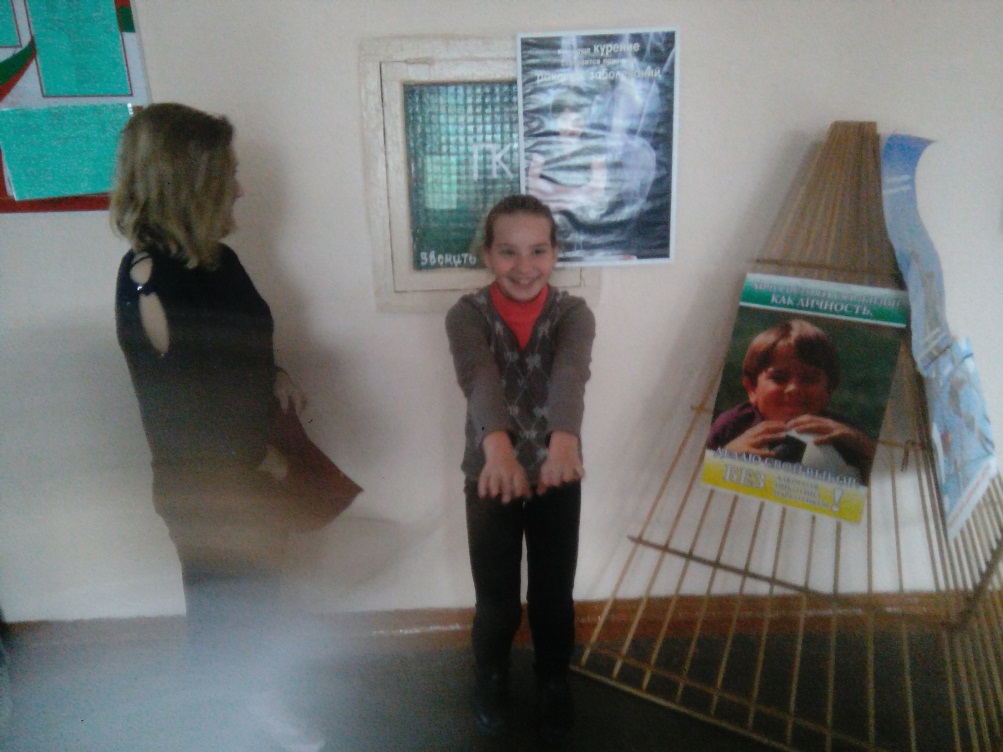 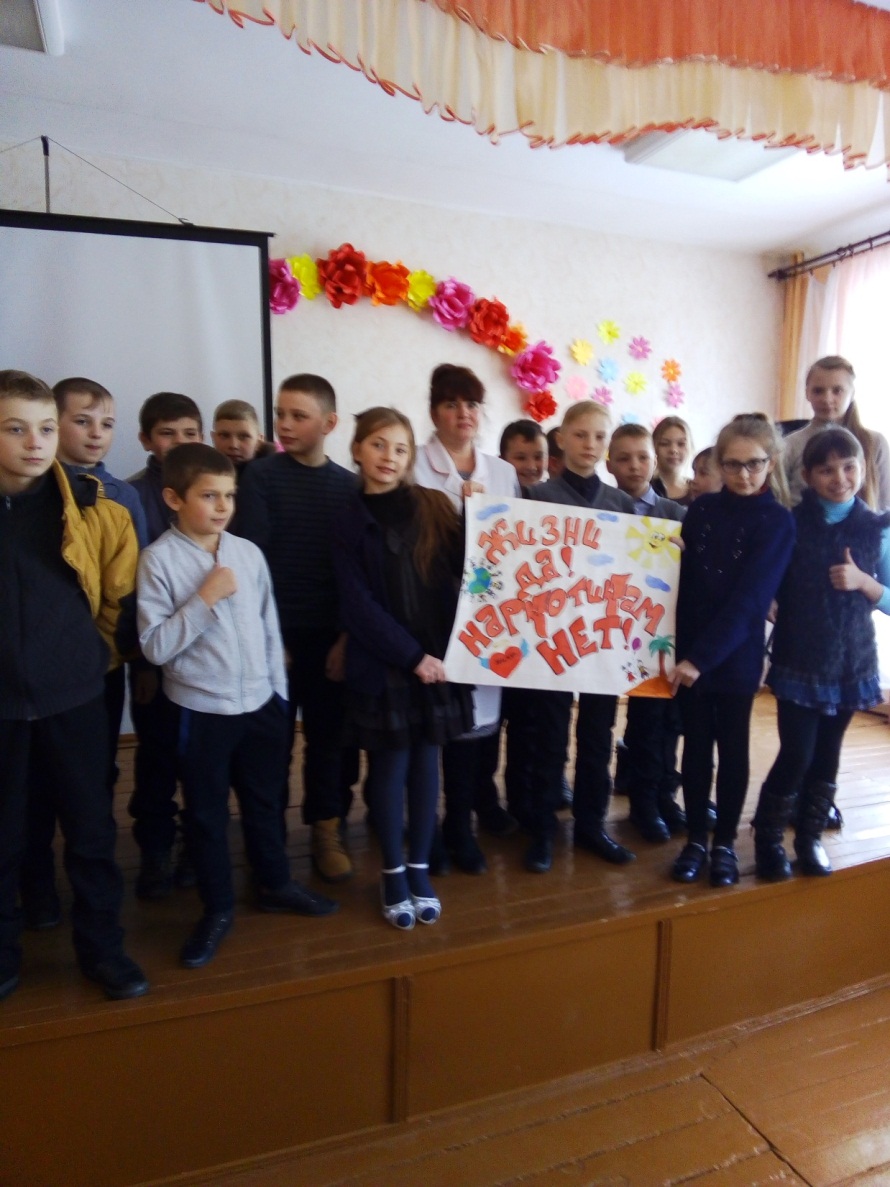 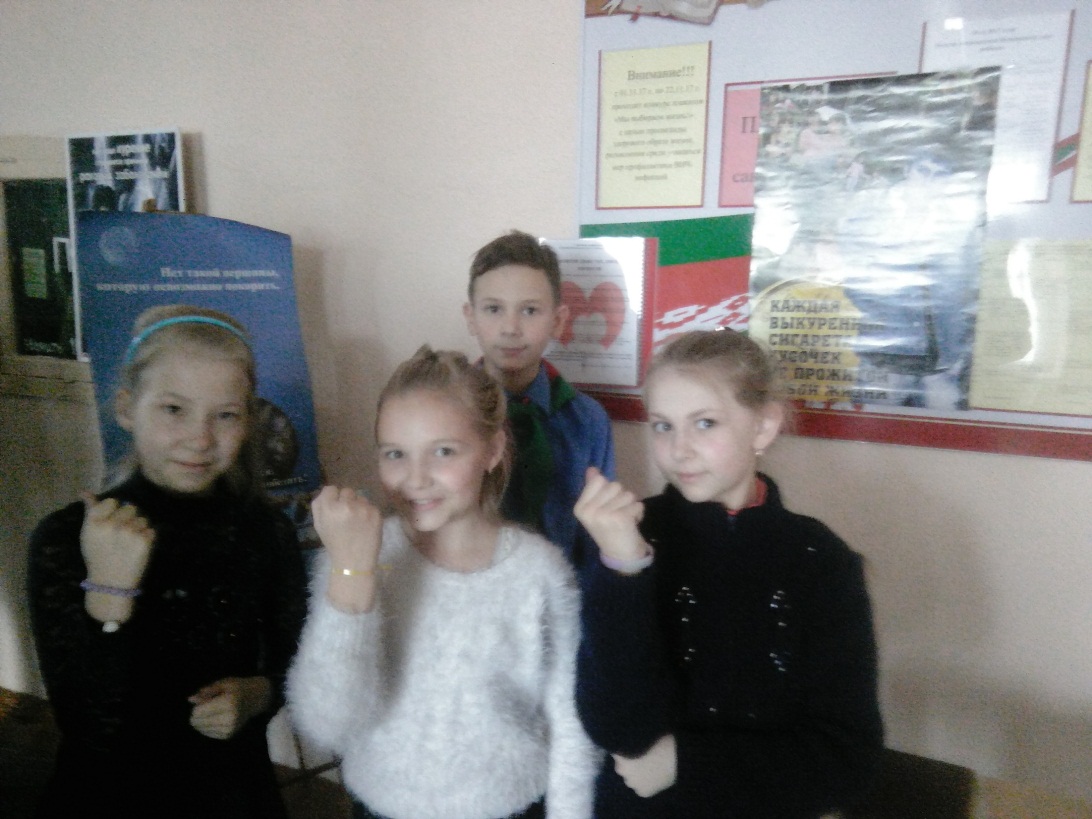 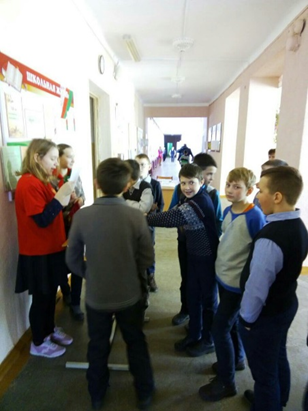 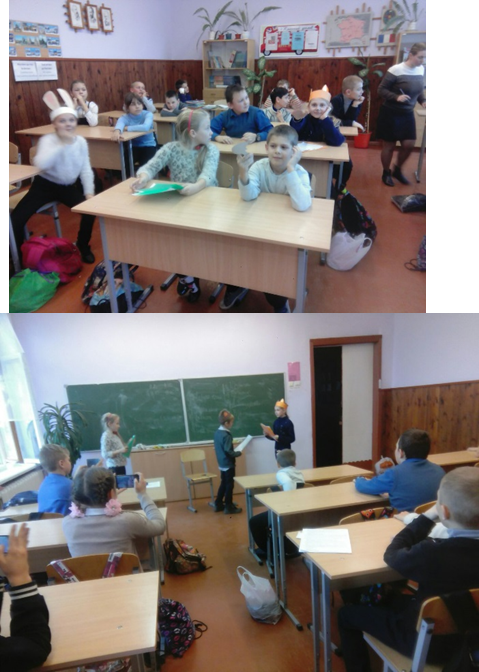 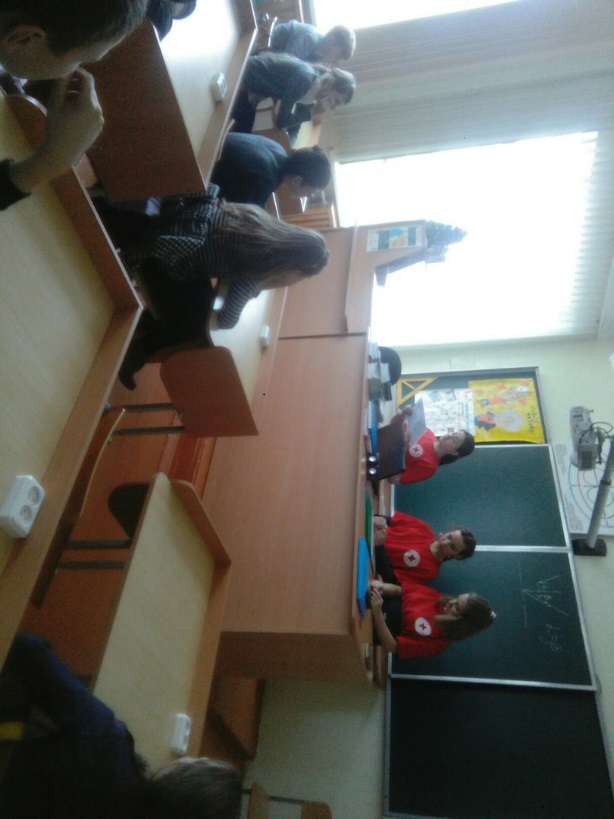 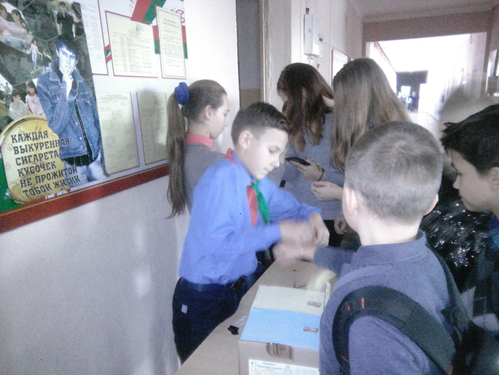 Акция «Мы за ЗОЖ»
Акция «Жизни – да! Наркотикам – нет!»
«Реальность и мифы о наркотиках»
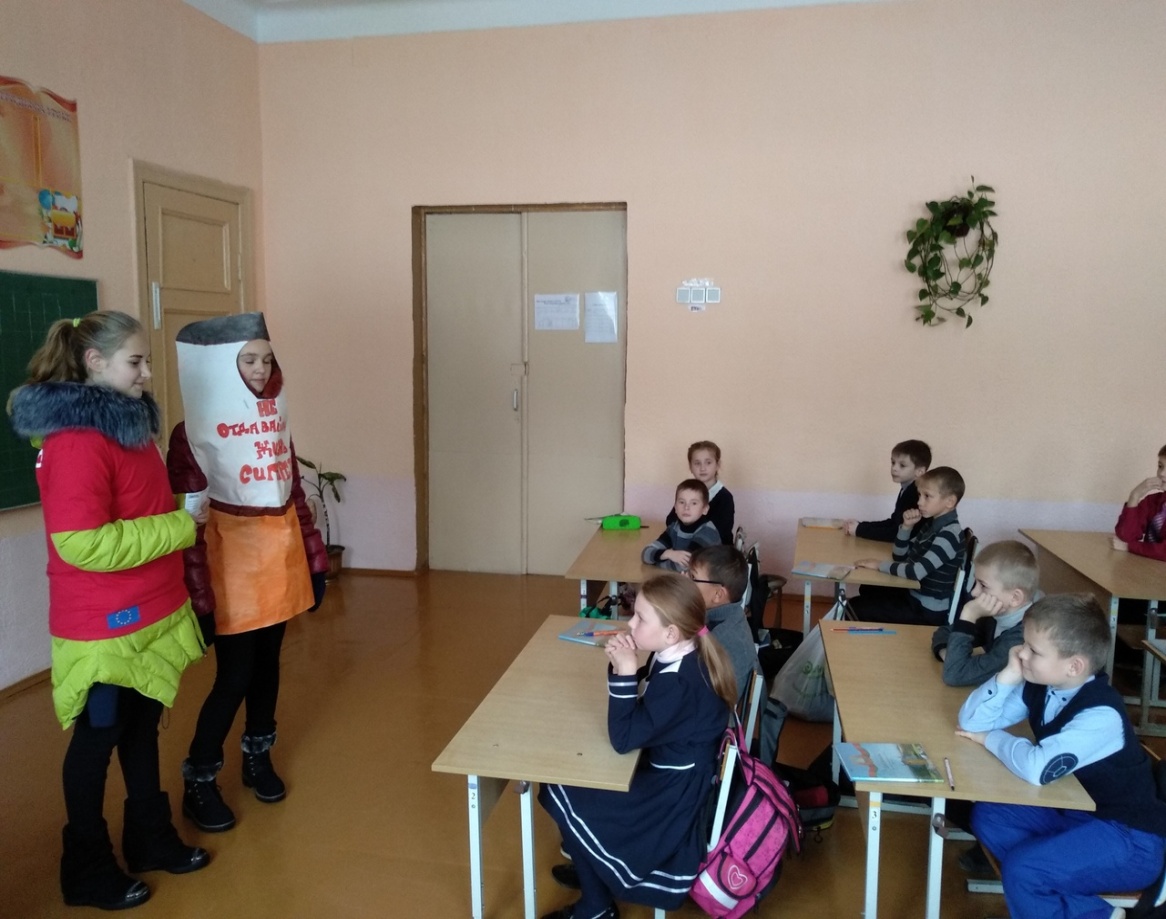 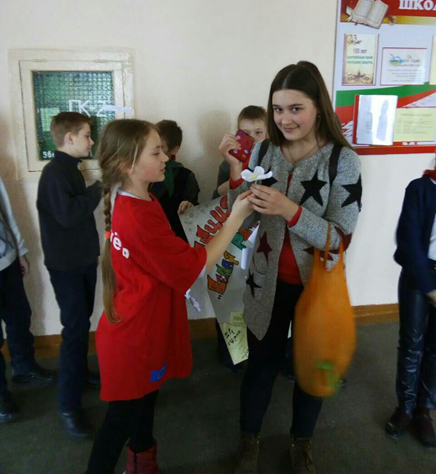 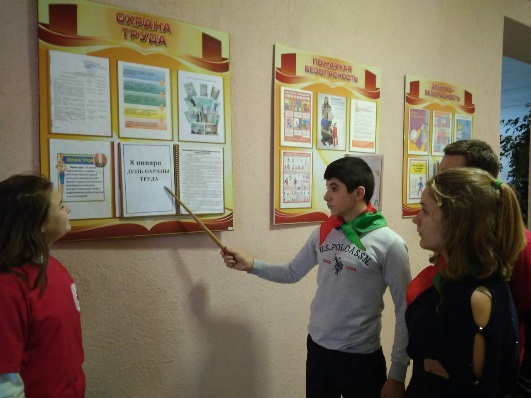 Акция «Скажи курению НЕТ!
Классный час «Полезные и вредные привычки»
Классный час «Скажи СПИДу НЕТ!»
Акция «Мы за безопасность труда»
Акция «Молодежь против курения»
Акция «Белая ромашка»
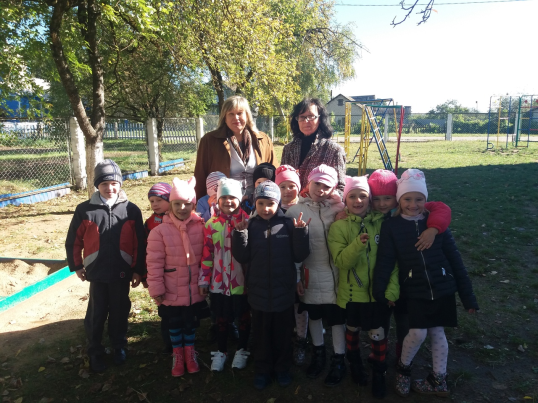 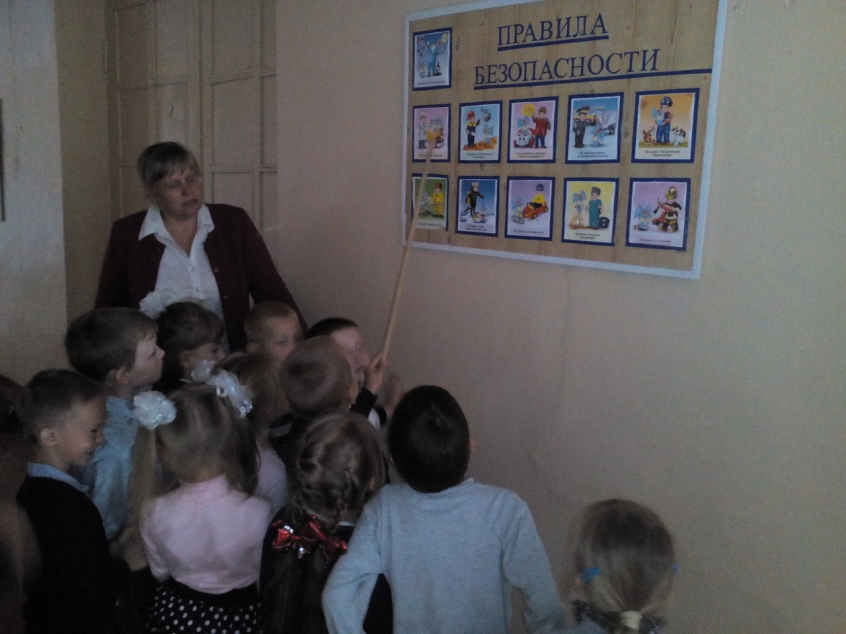 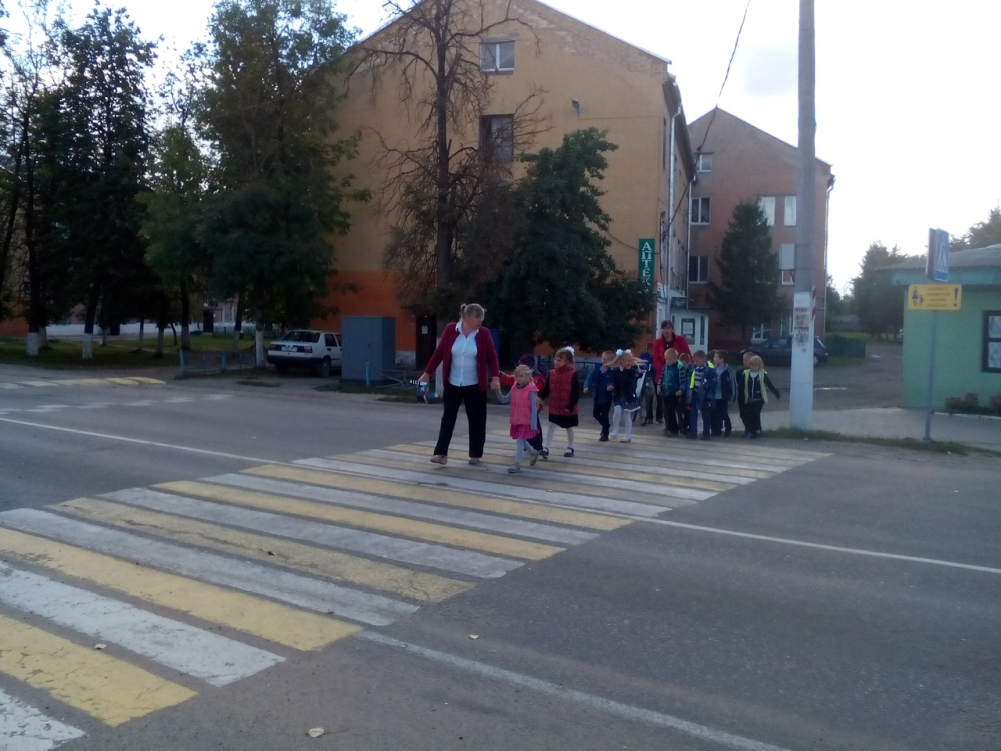 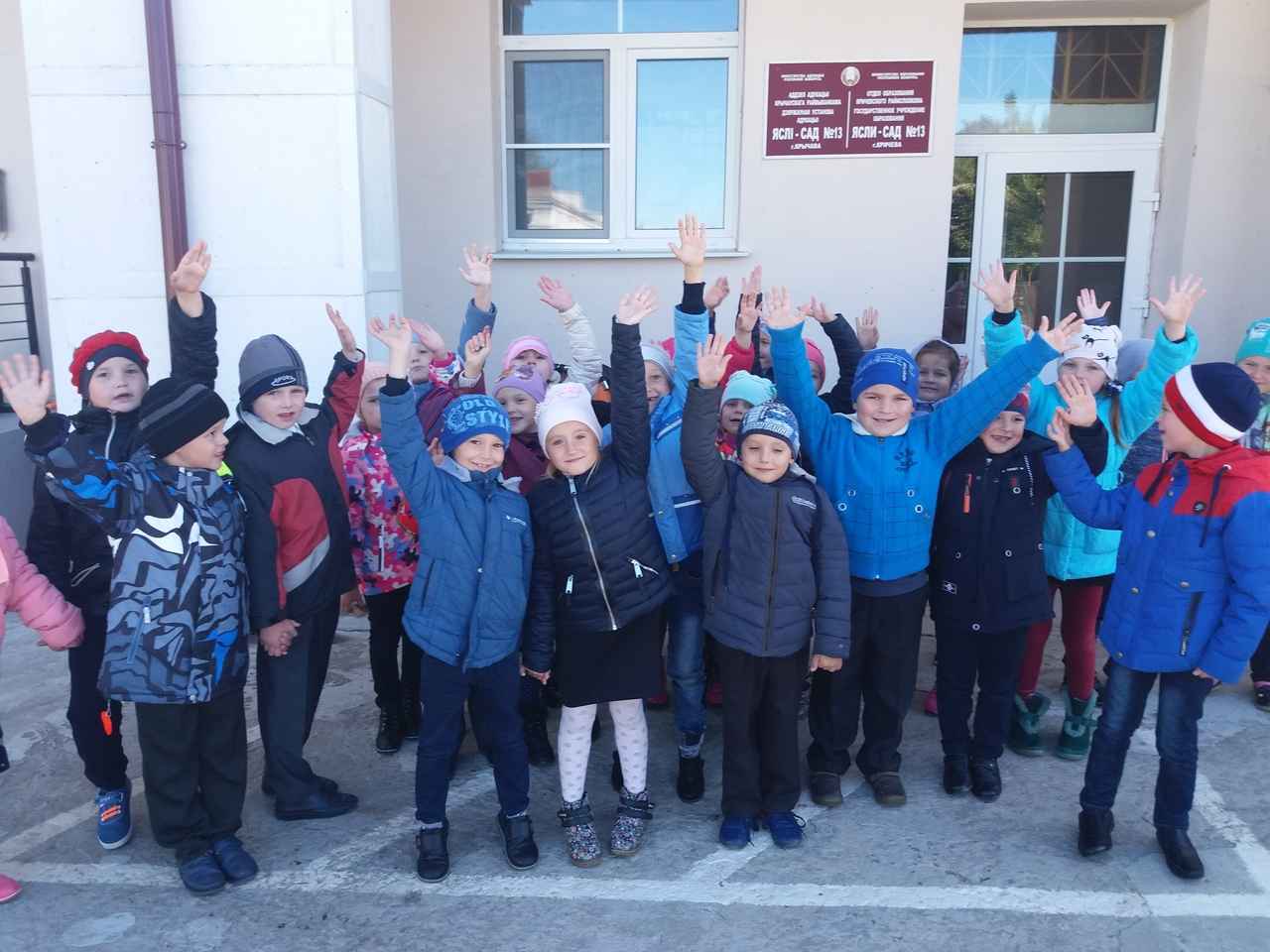 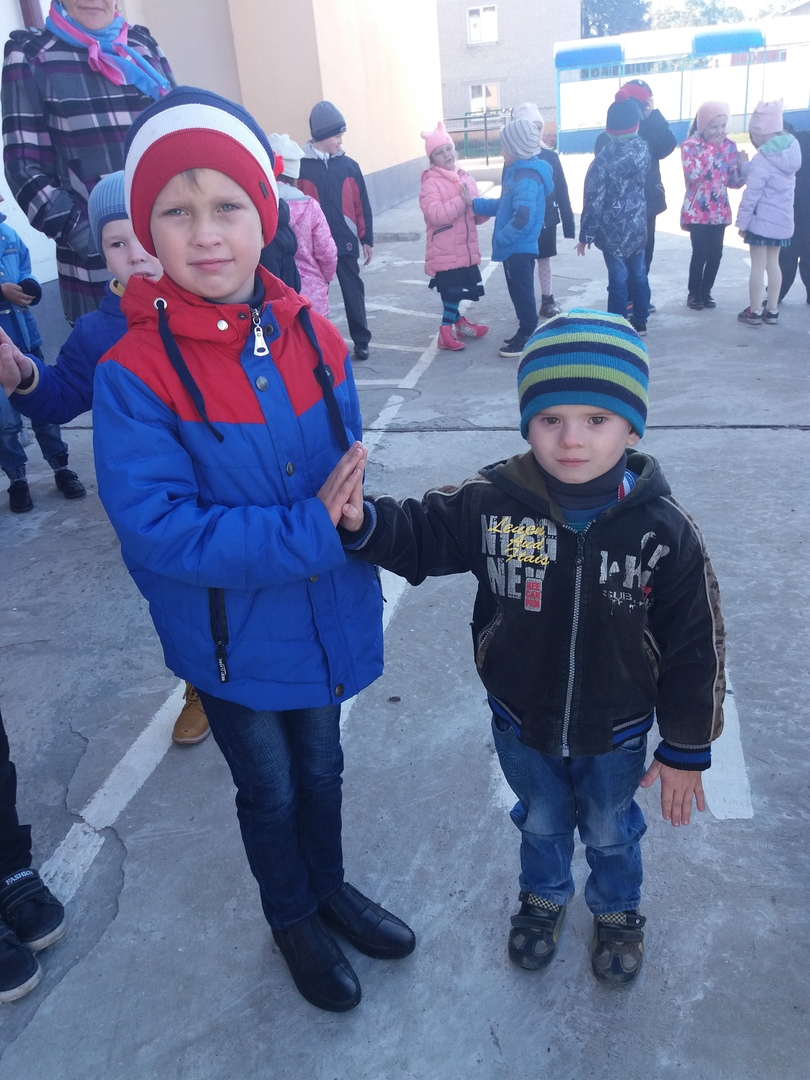 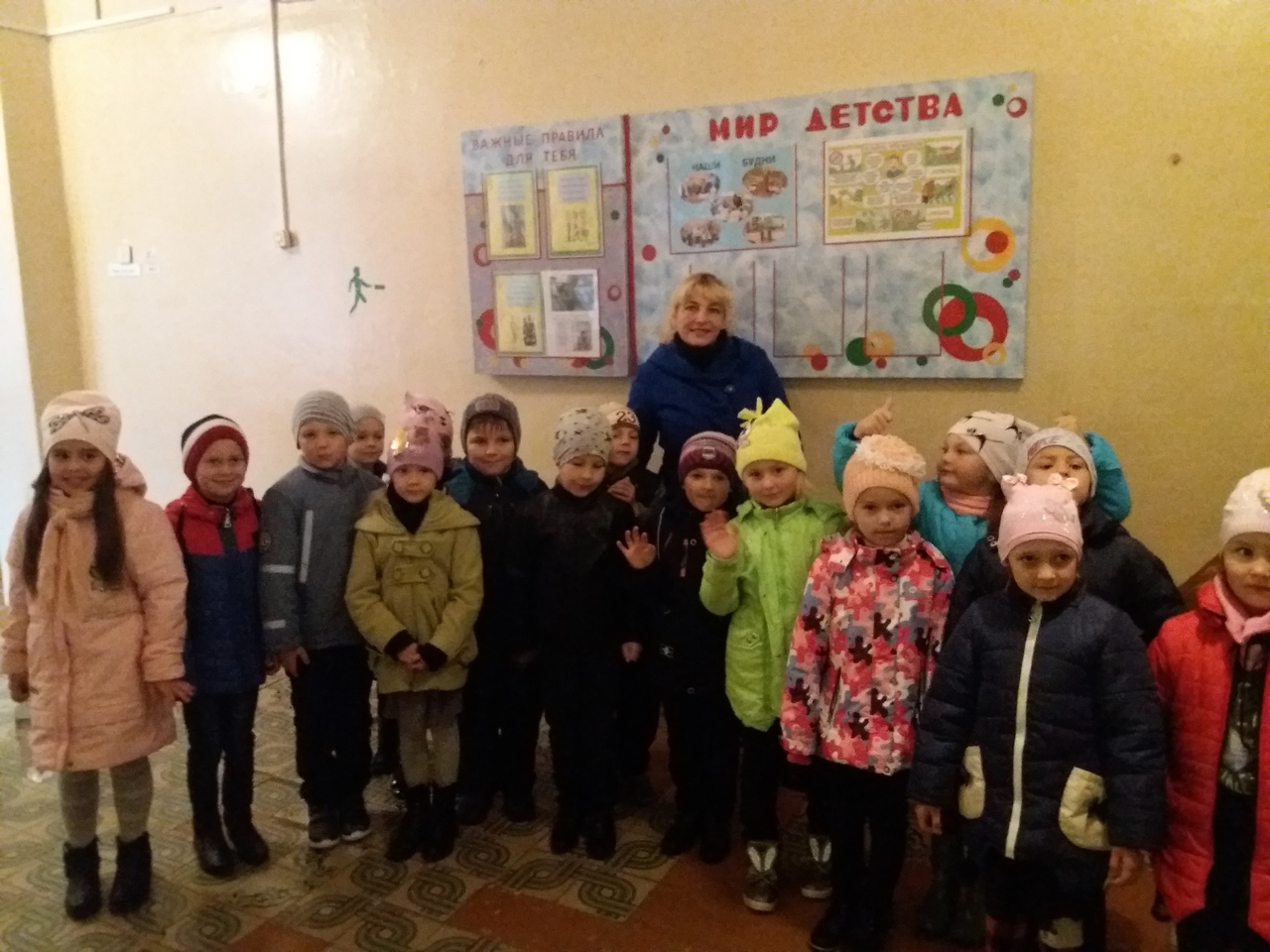 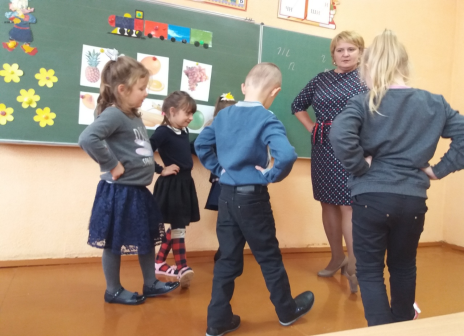 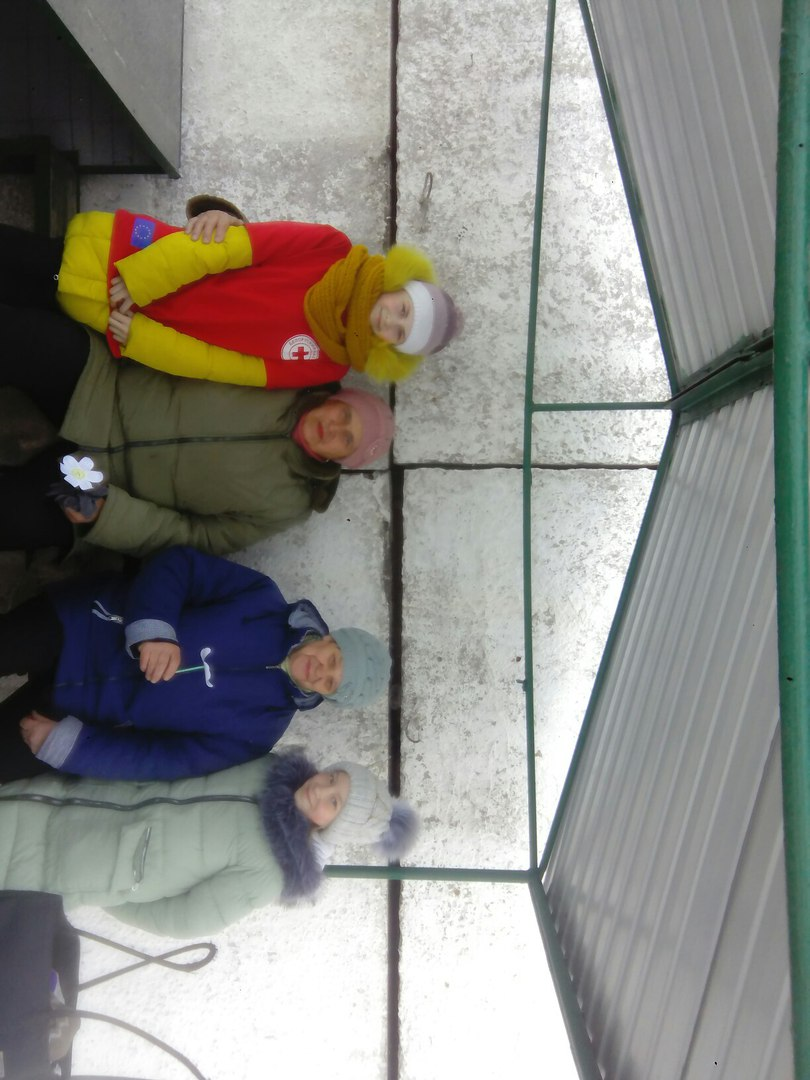 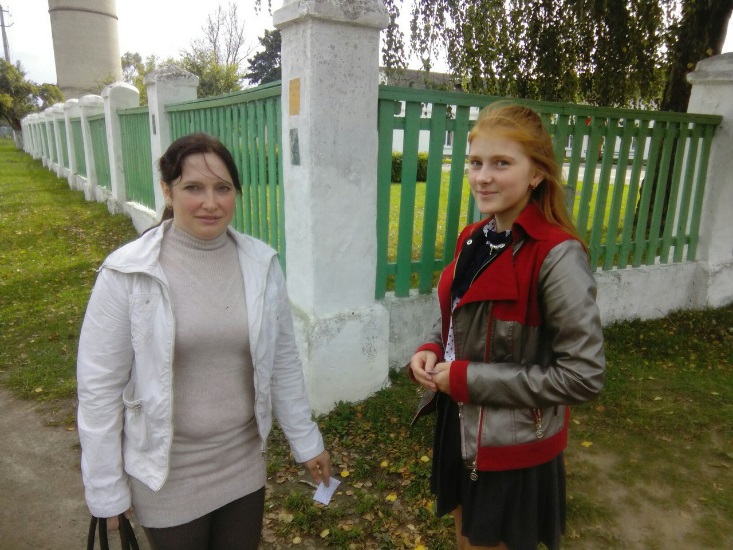 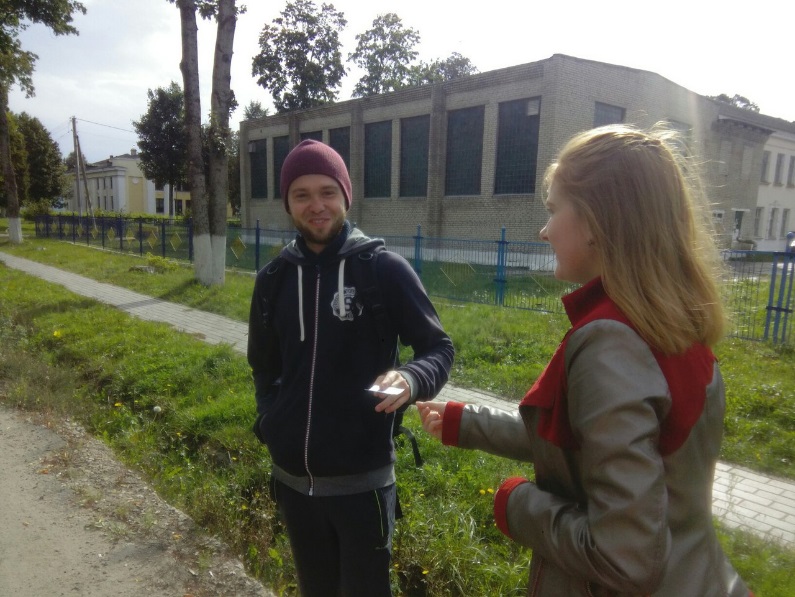 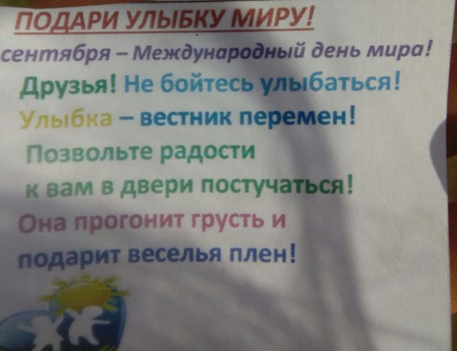 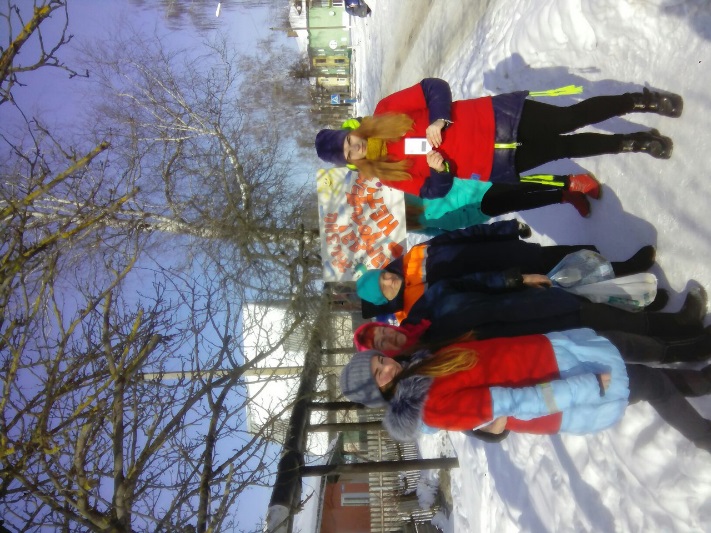 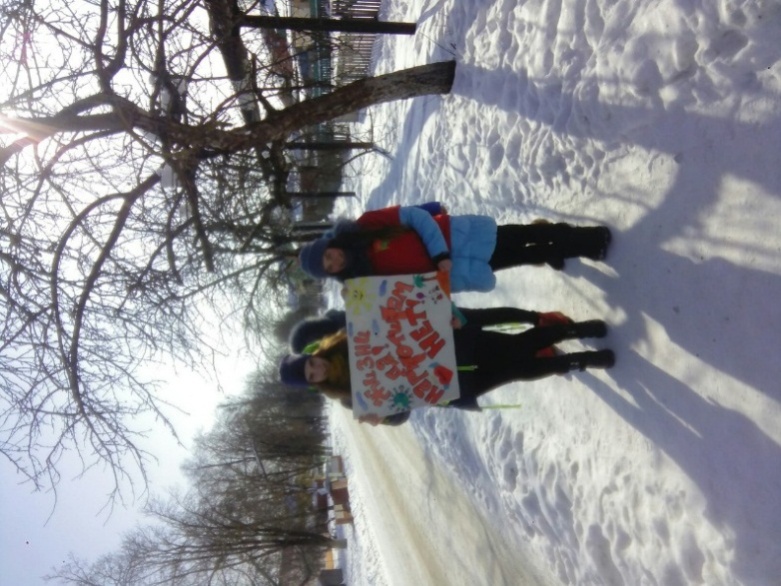 Акция «Белая ромашка»
Акция «Подари улыбку миру»
Акция «Молодежь против наркотиков!»
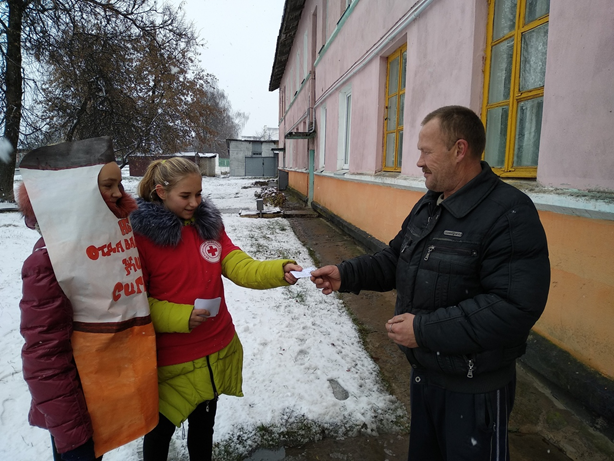 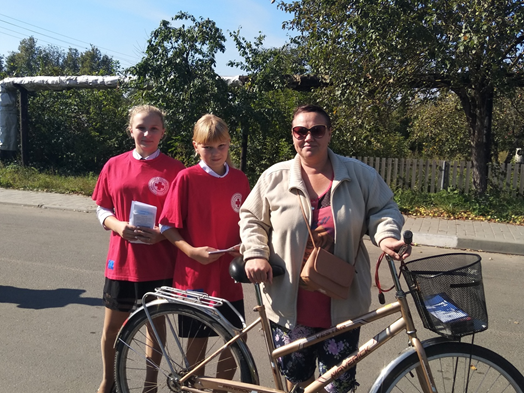 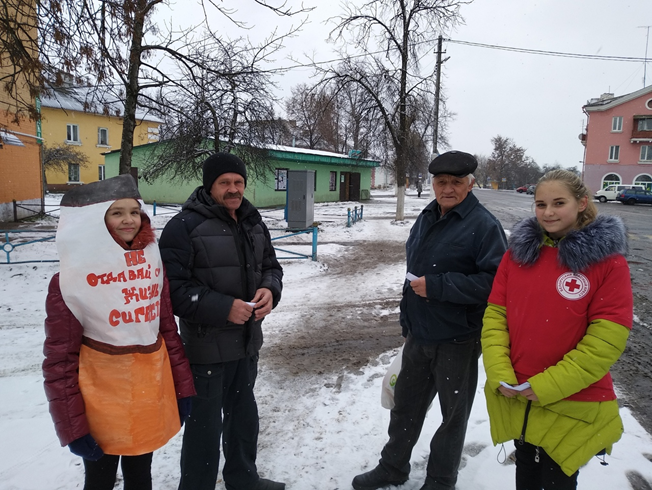 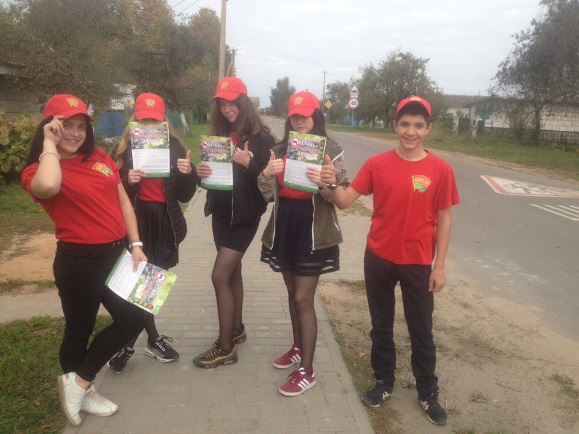 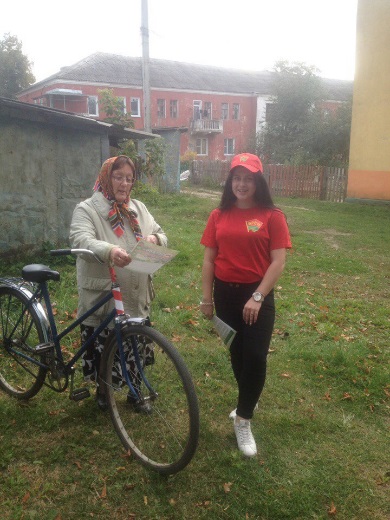 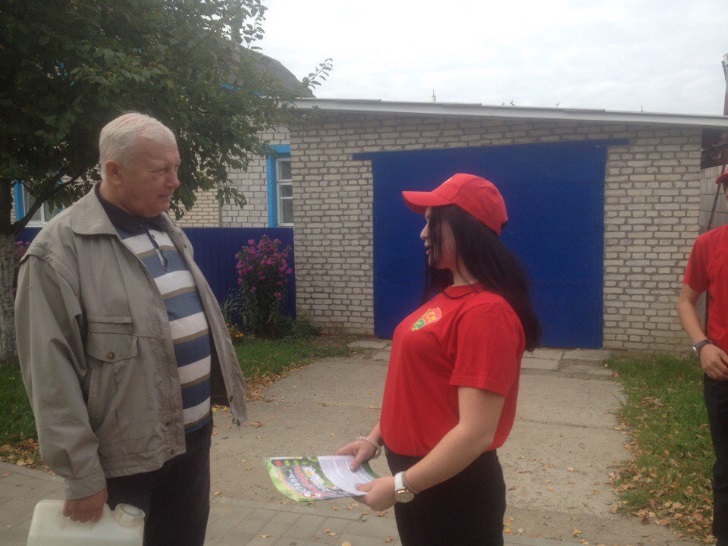 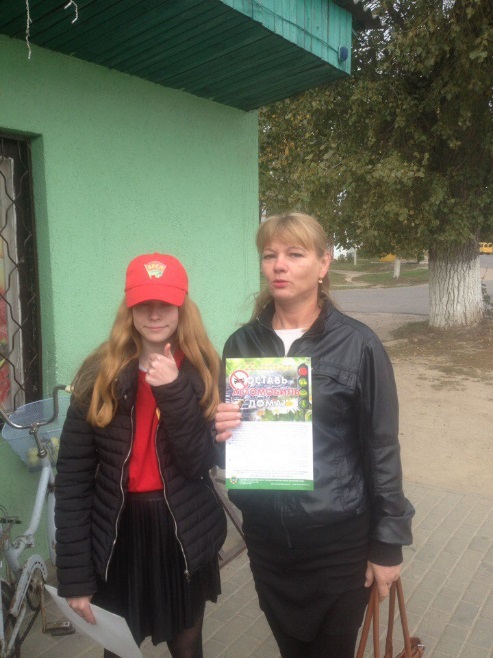 Акция «День без автомобиля»
Акция «Внимание! Дети на дороге!»
Акция «Скажи нет курению»
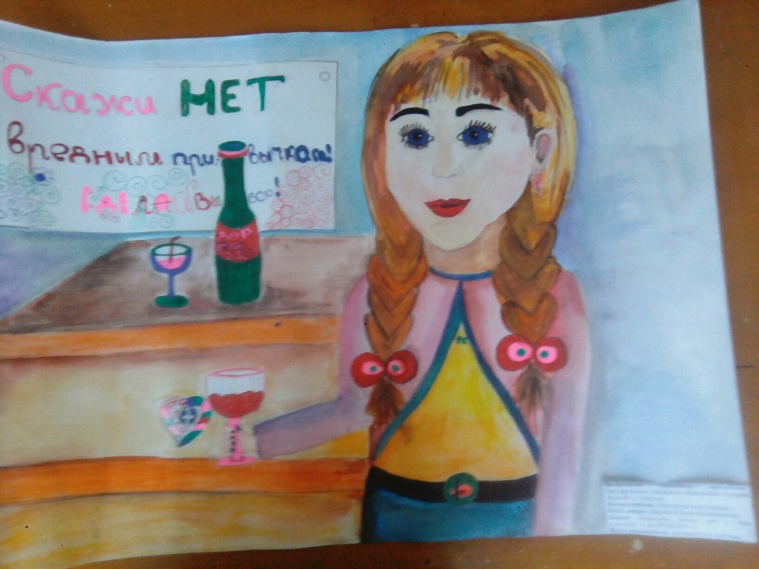 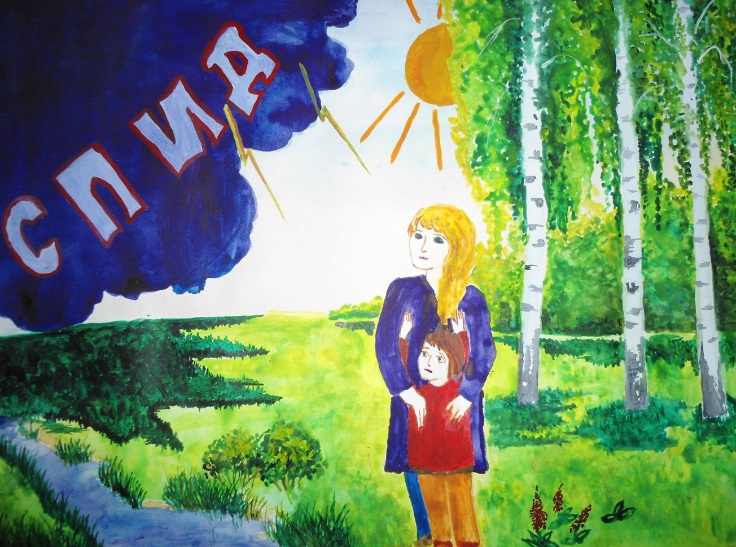 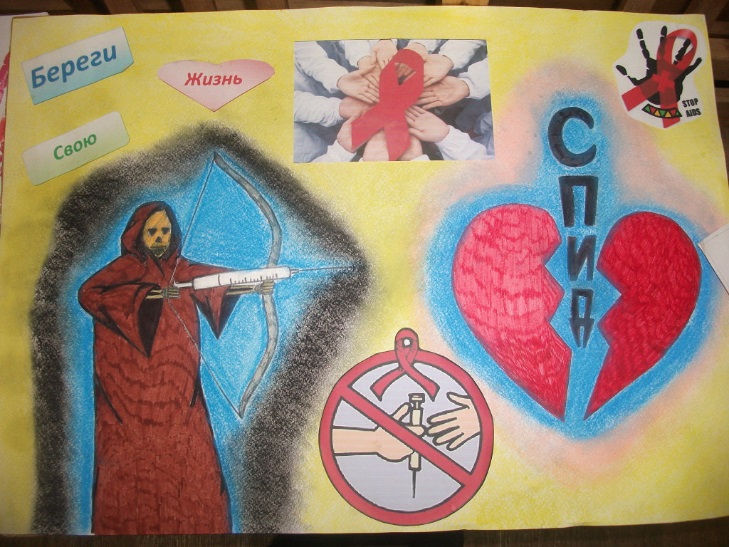 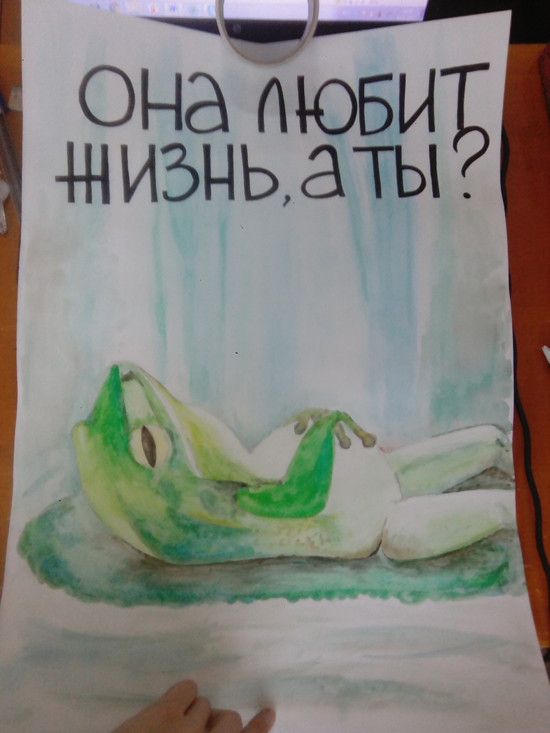 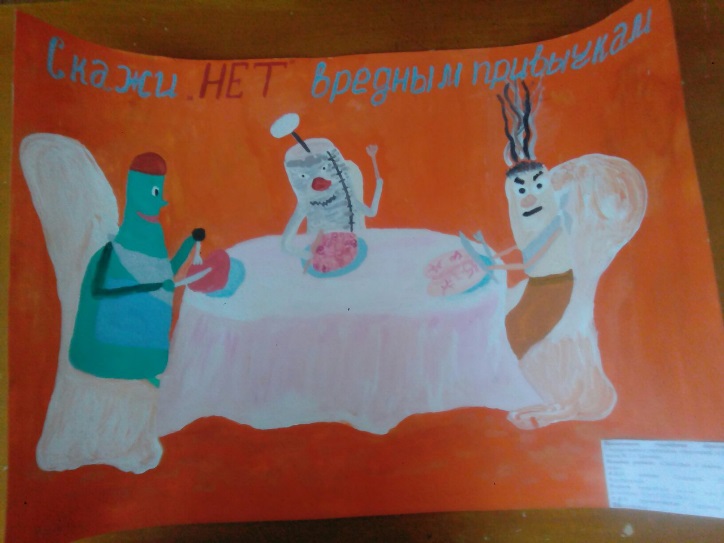 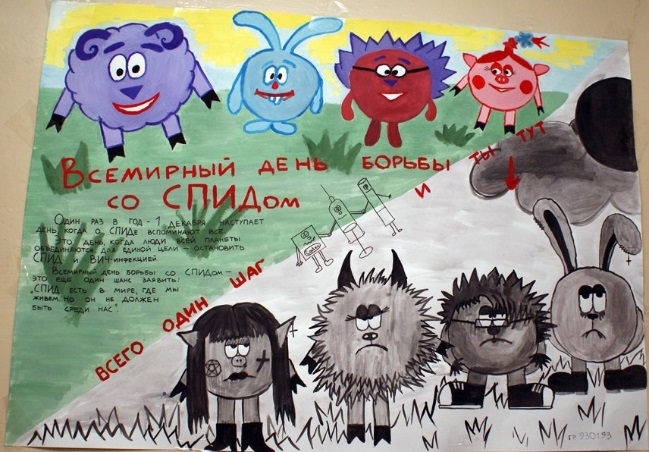 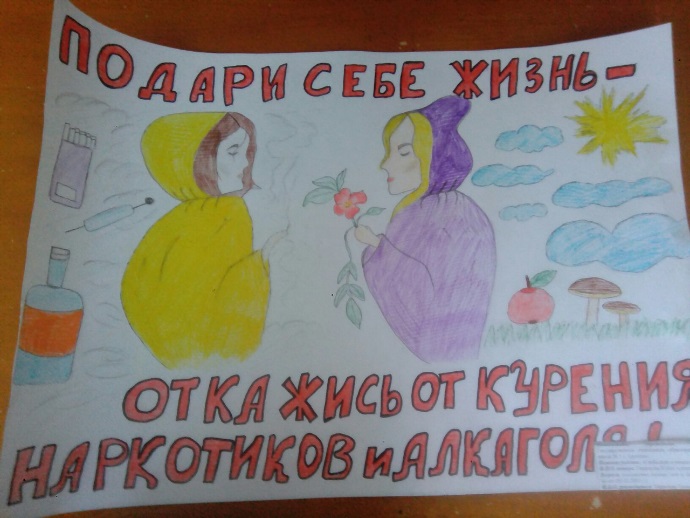 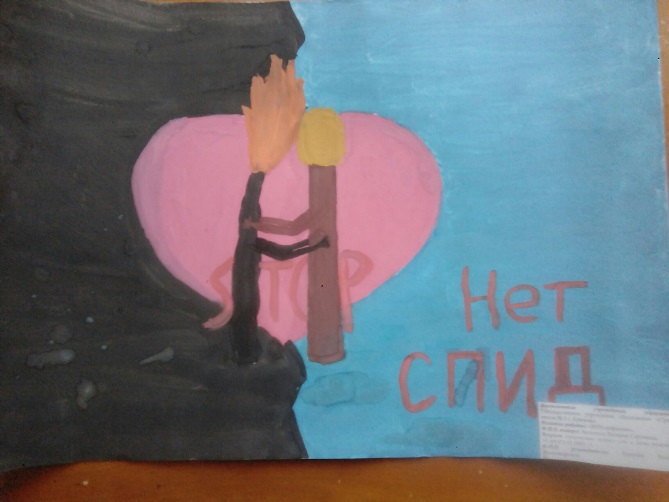 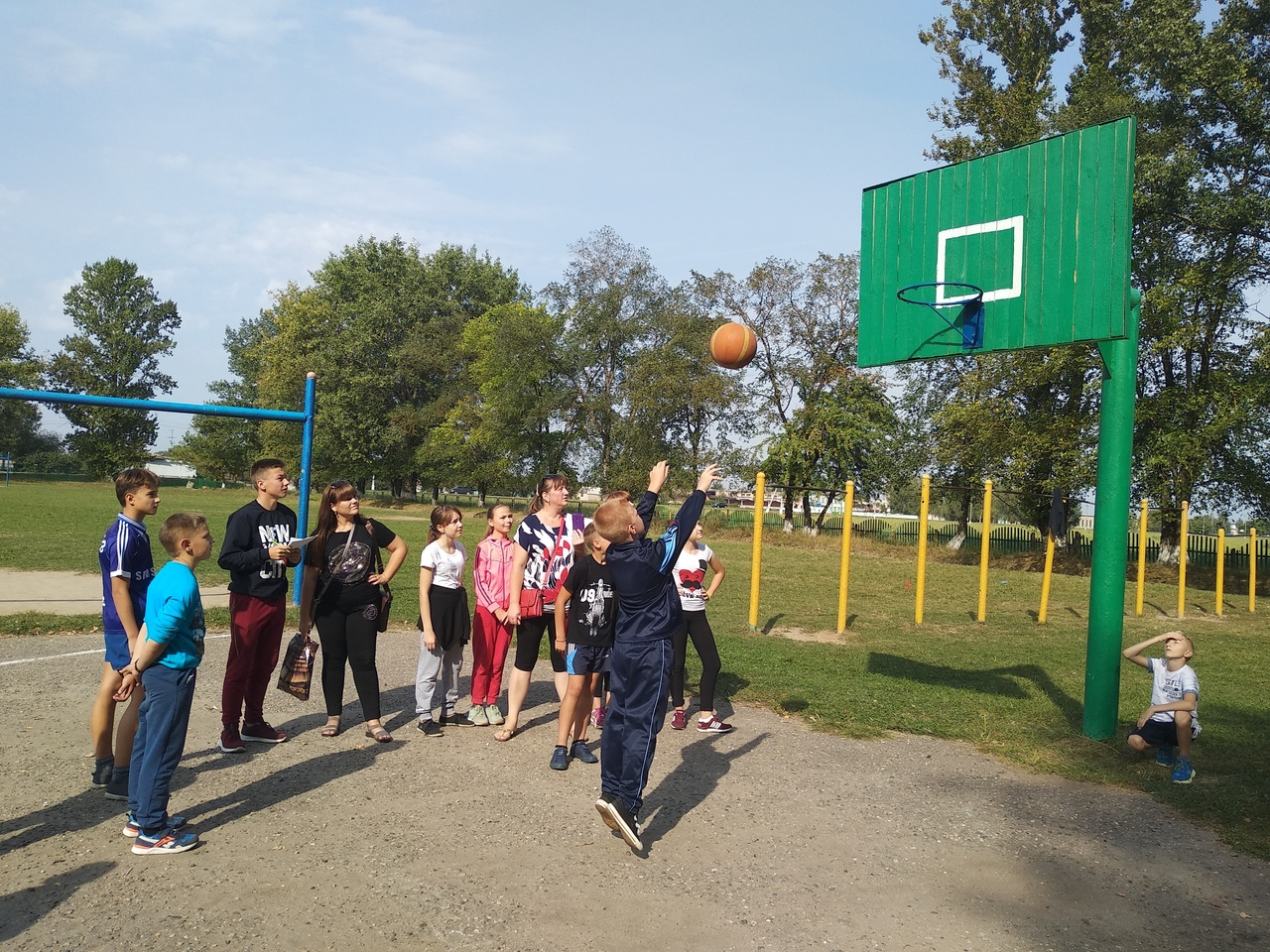 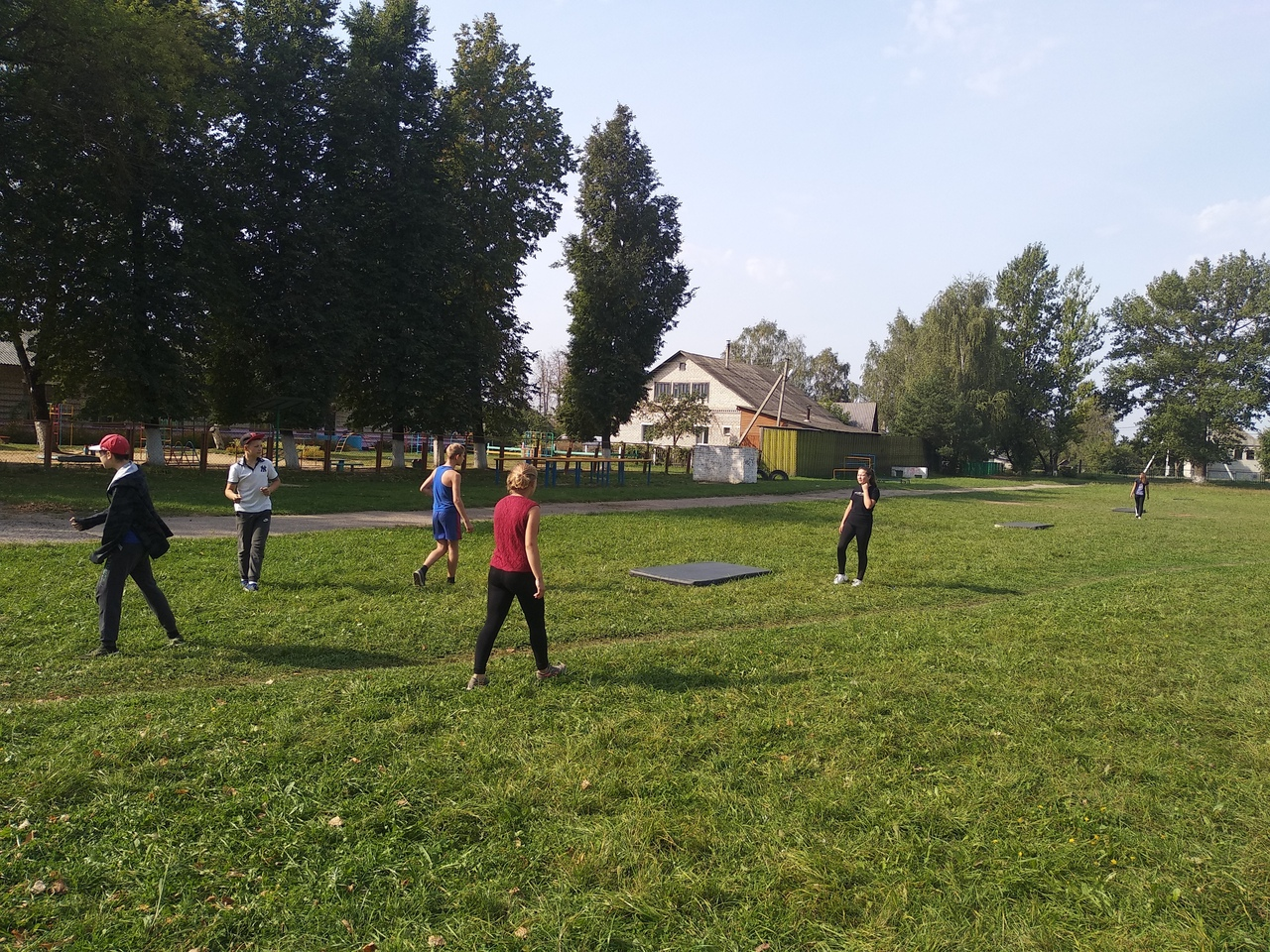 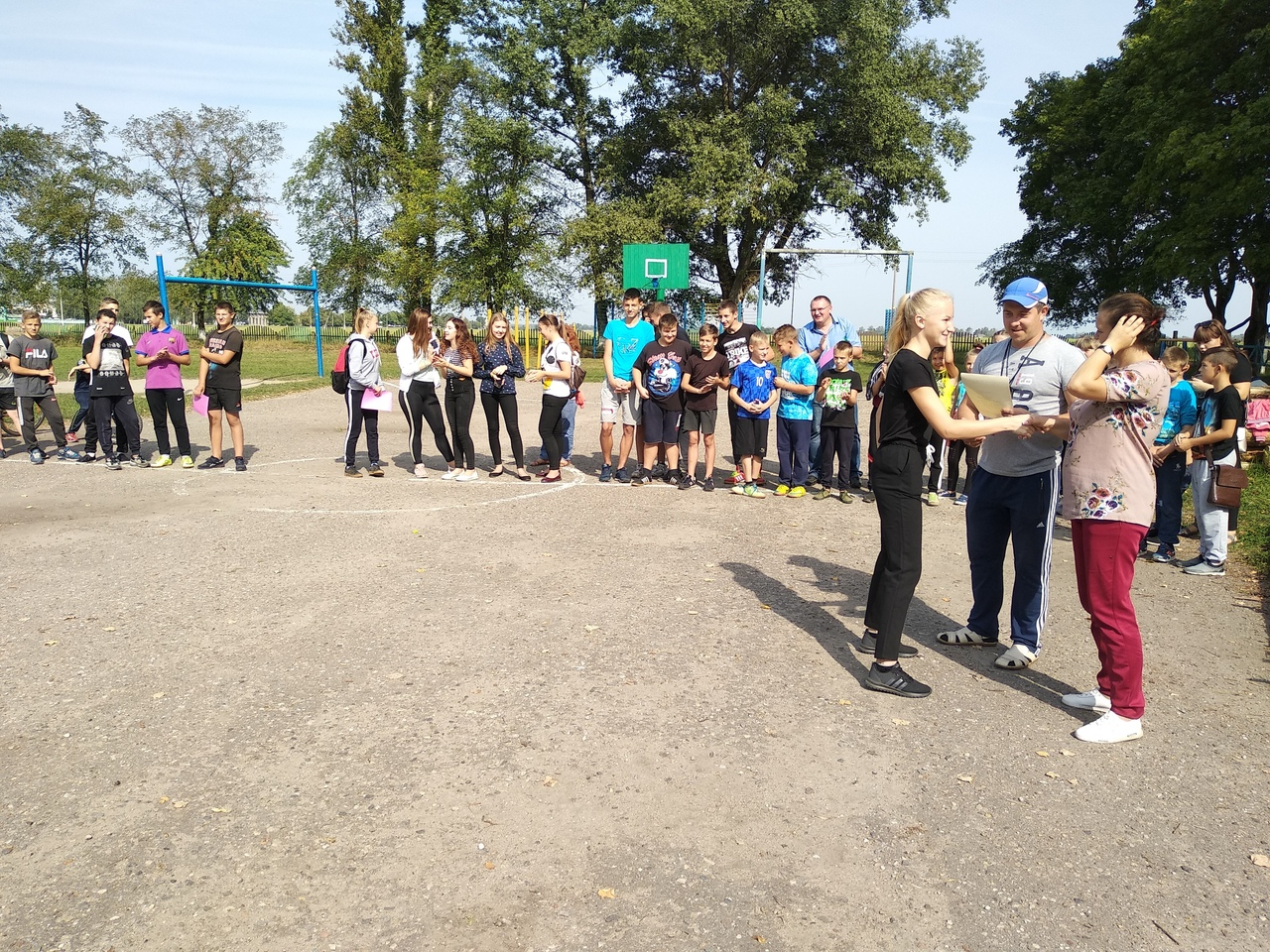 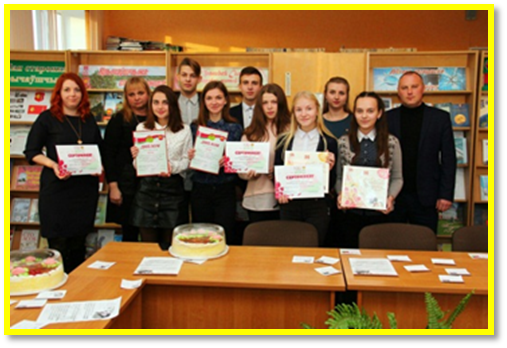 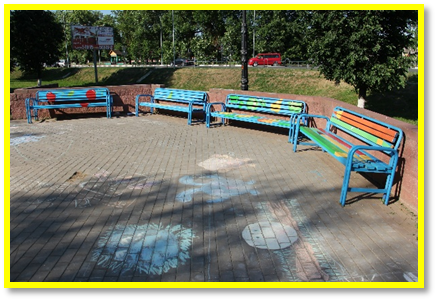 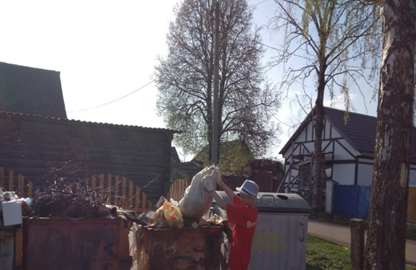 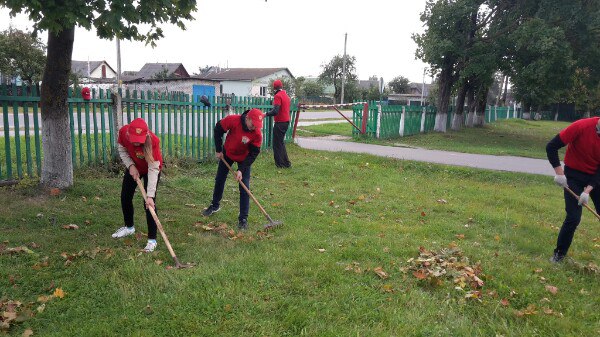 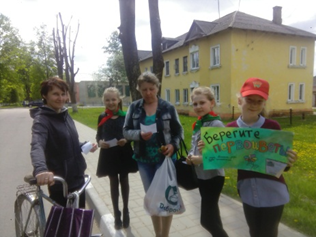 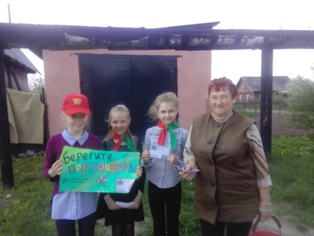 Акция «Берегите первоцветы»
Акция «Чистый двор»
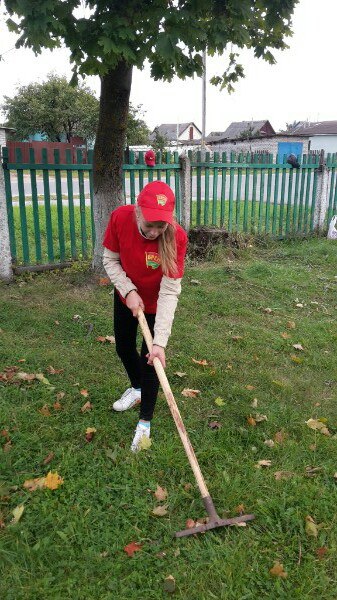 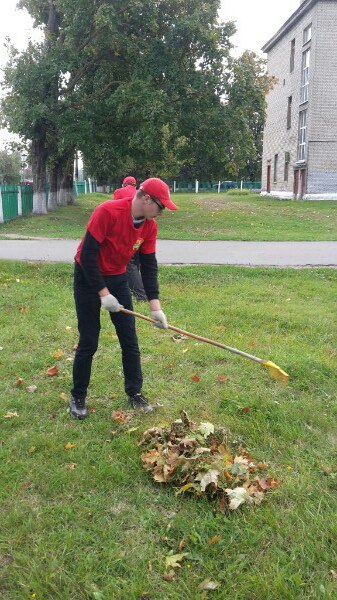 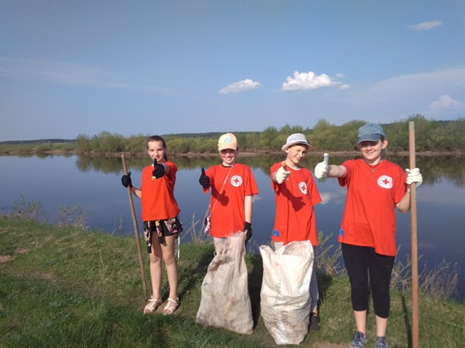 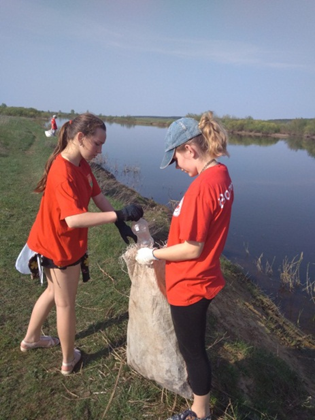 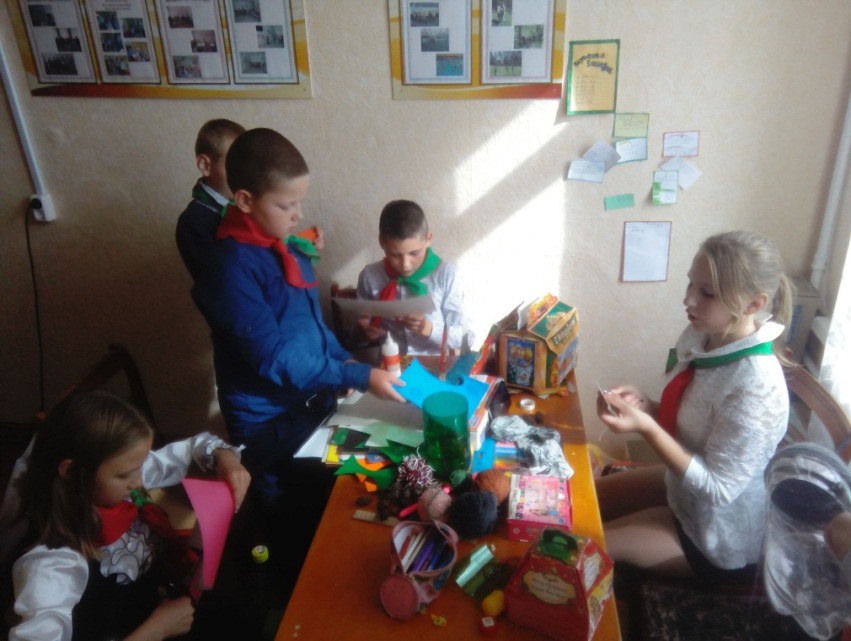 Акция «Чистый берег
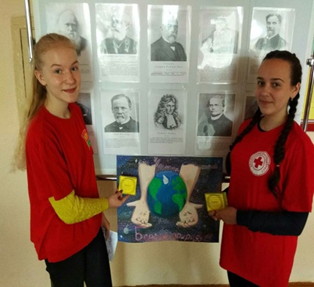 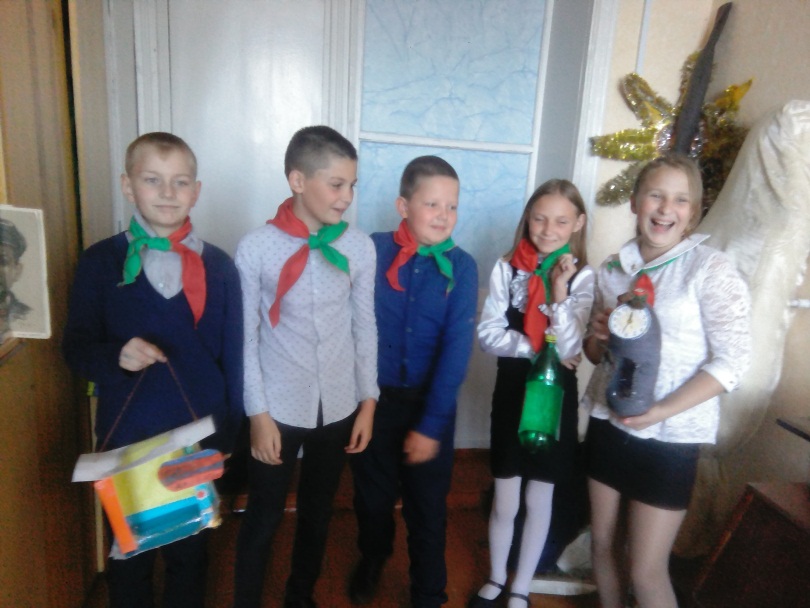 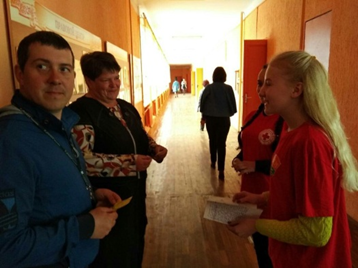 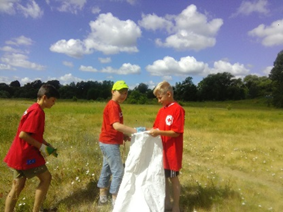 Операция «Кормушка»
Акция «Берегите планету»
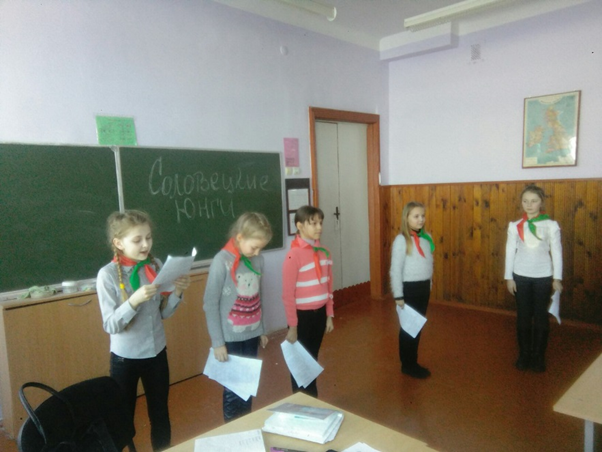 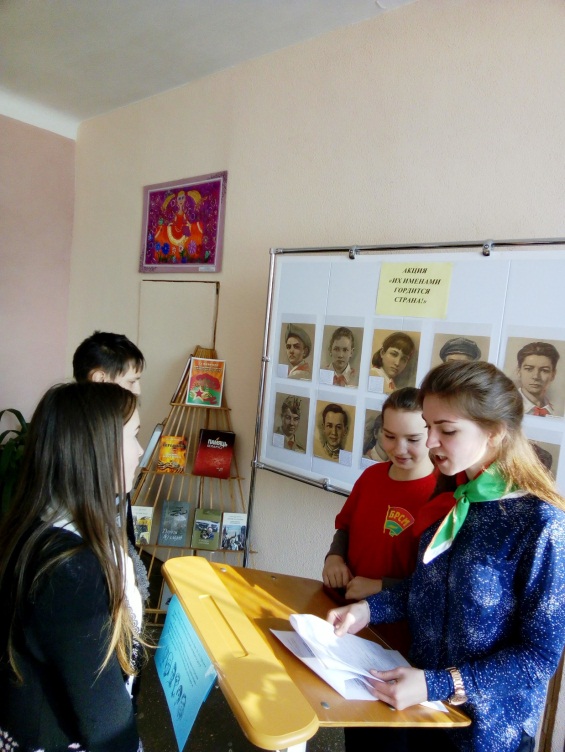 Мероприятия, направленные на формирование патриотизма
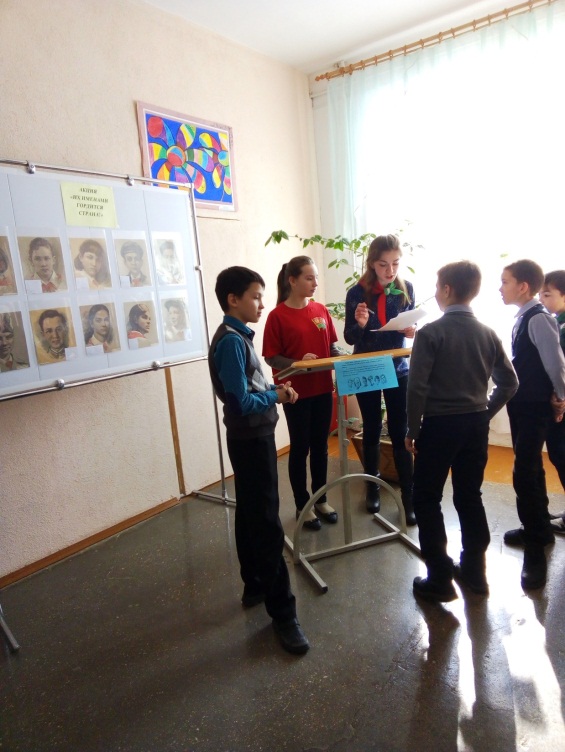 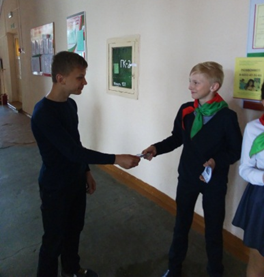 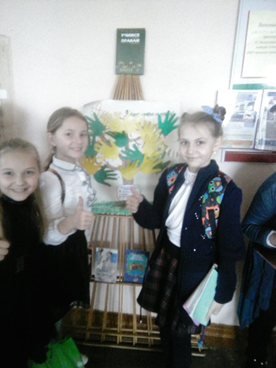 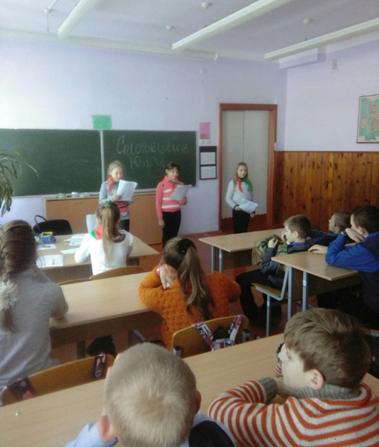 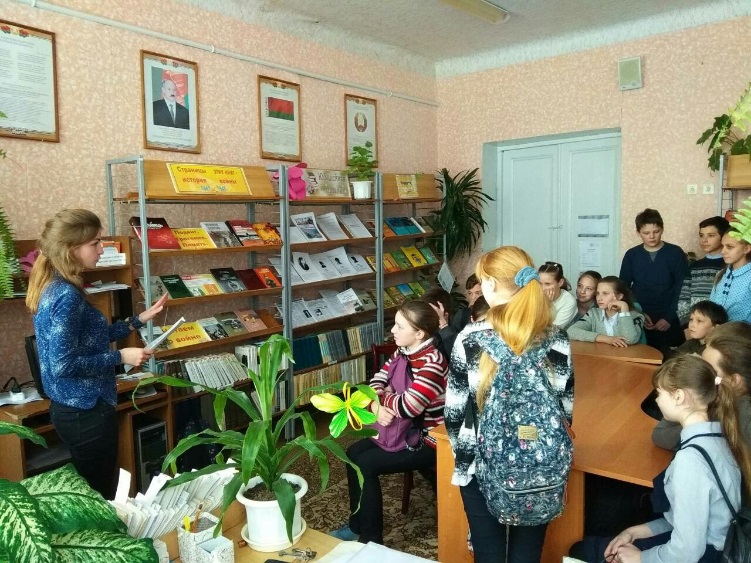 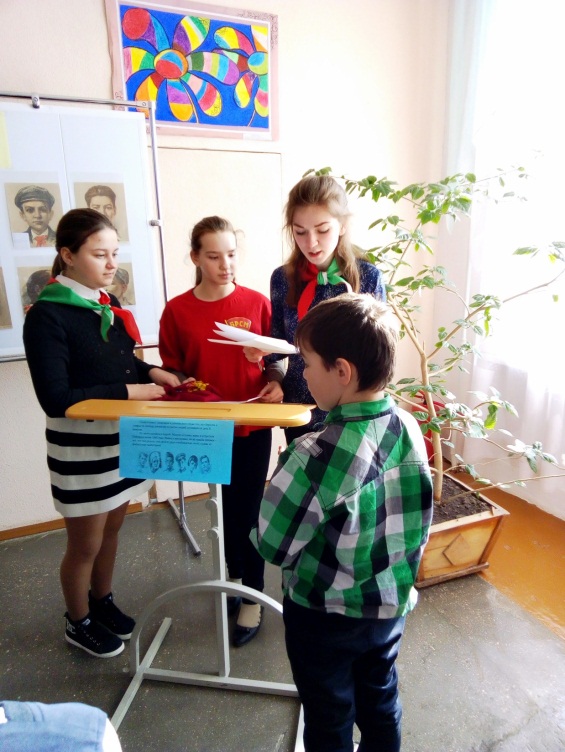 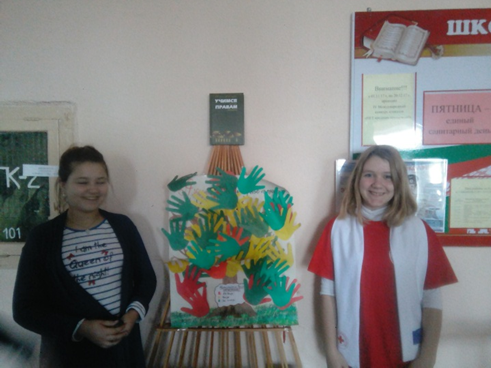 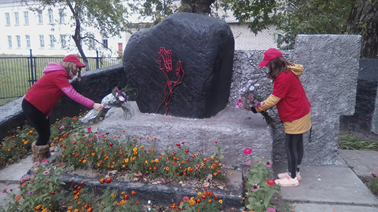 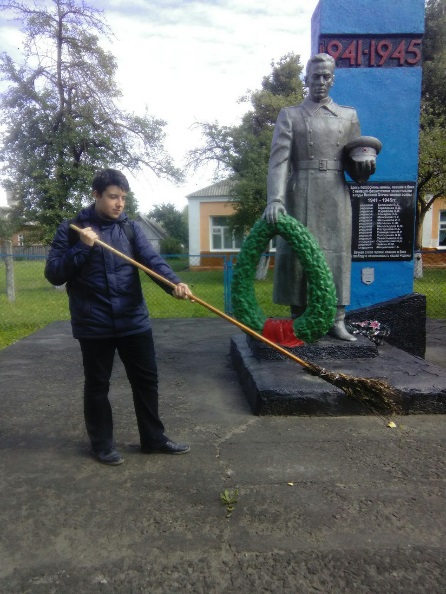 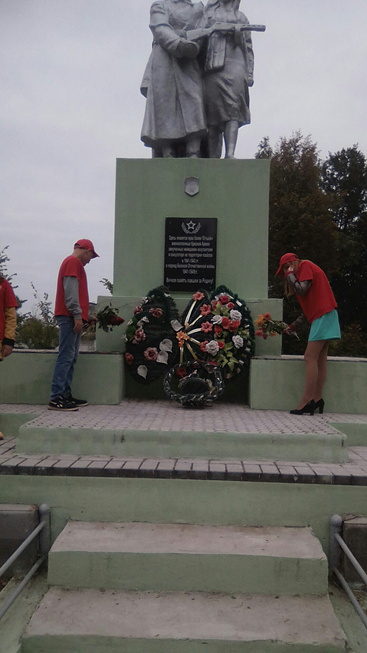 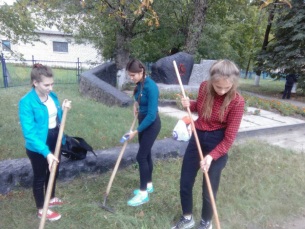 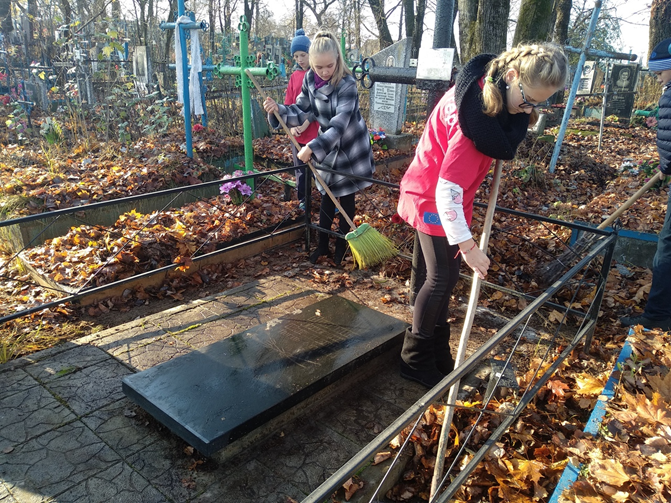 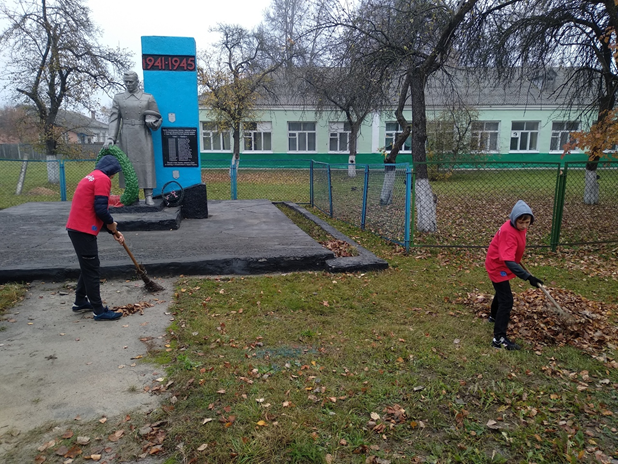 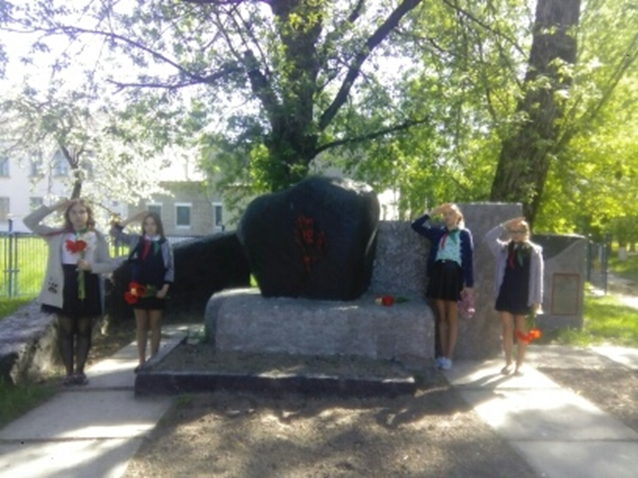 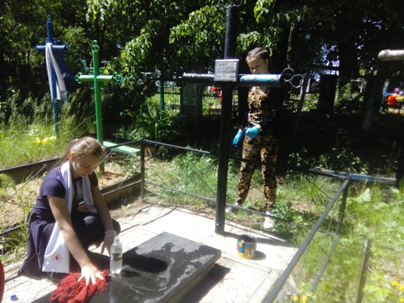 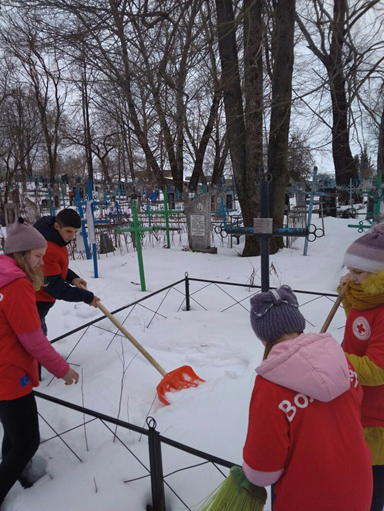 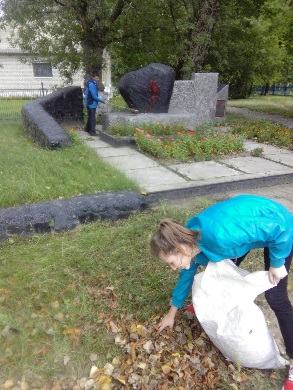 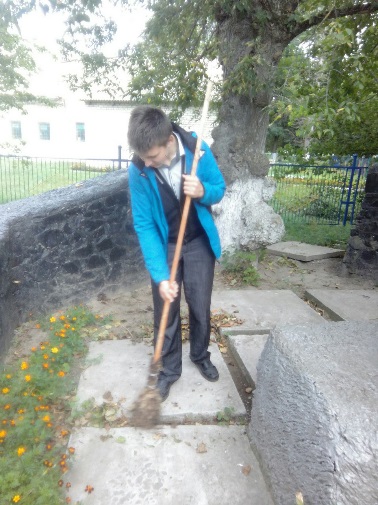 Акция «Чтим и помним»
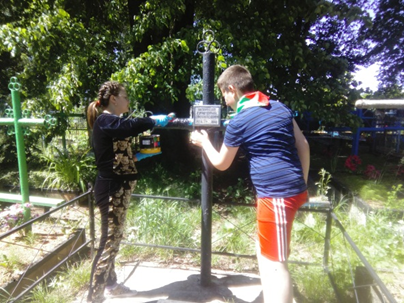 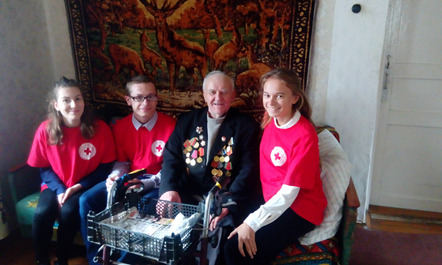 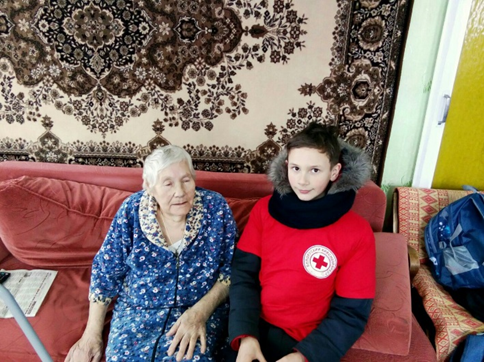 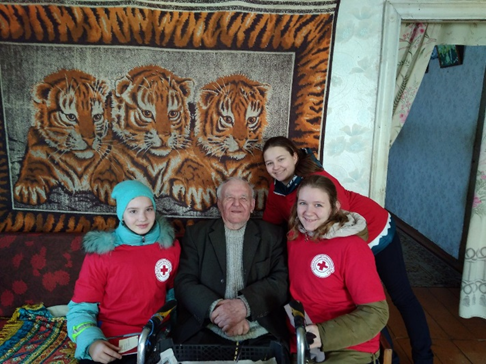 Акция «Ветеран живет рядом»
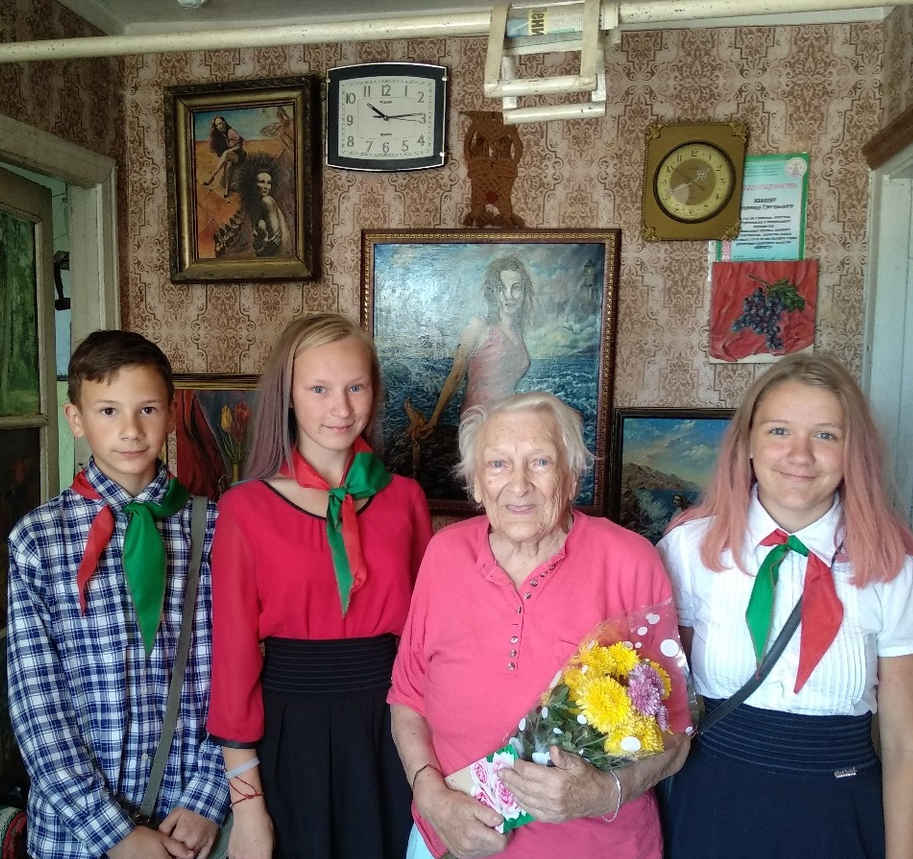 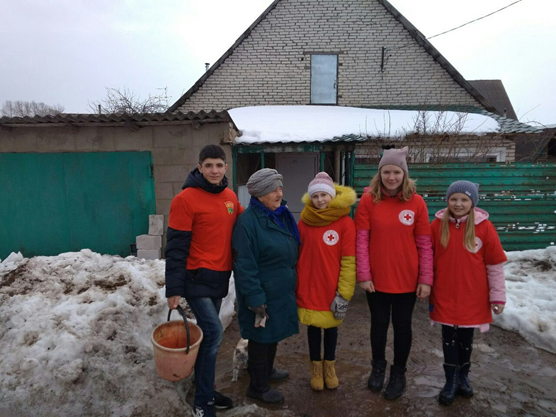 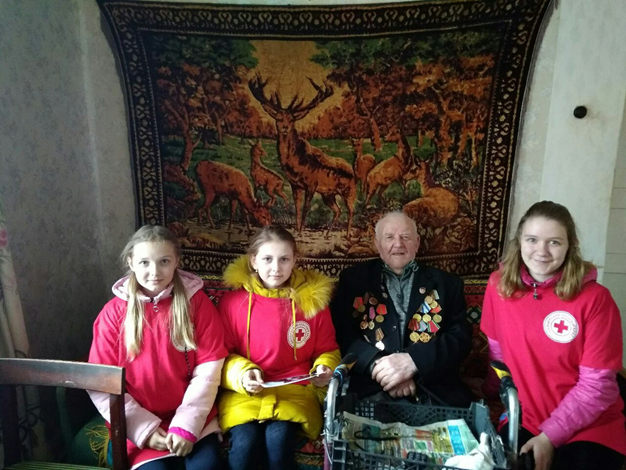 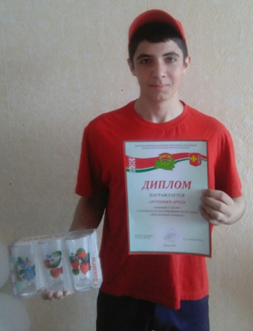 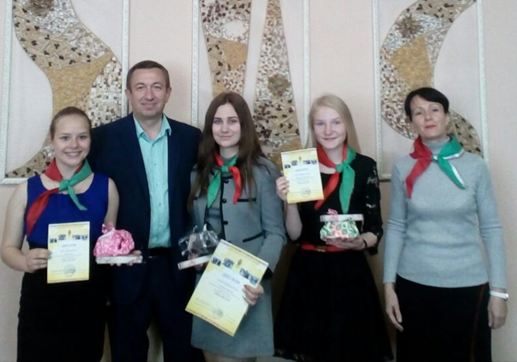 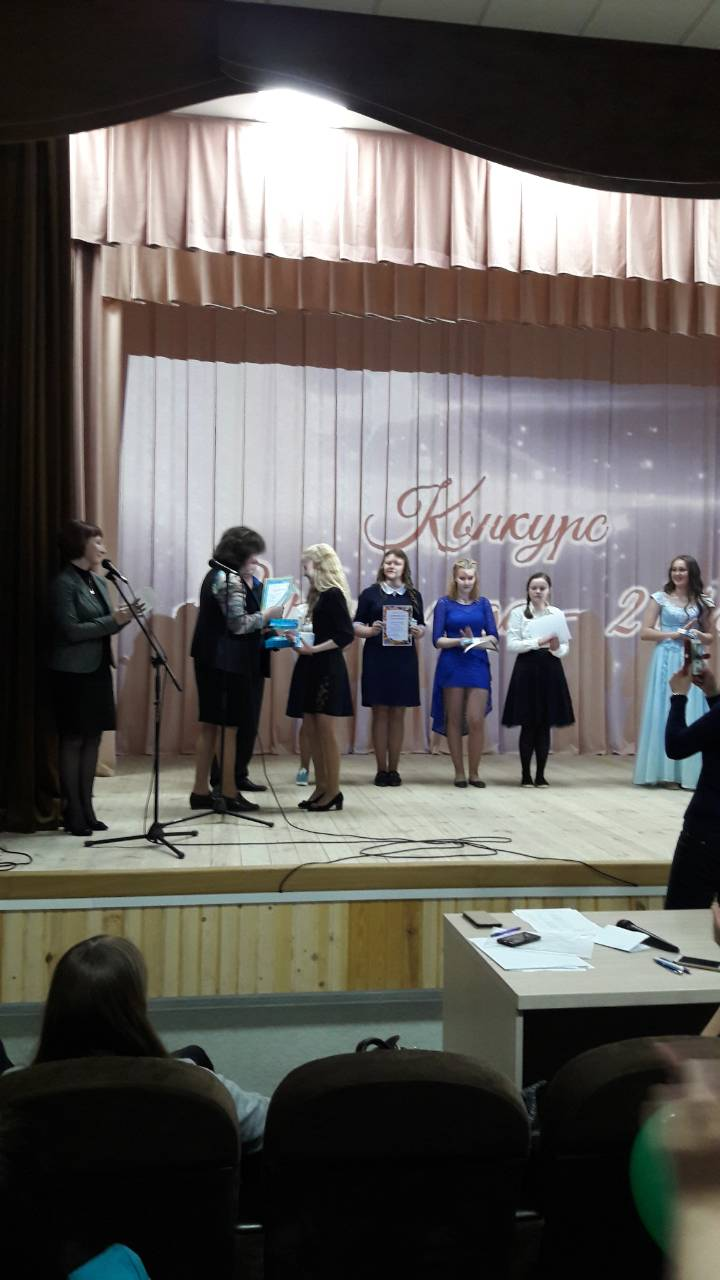 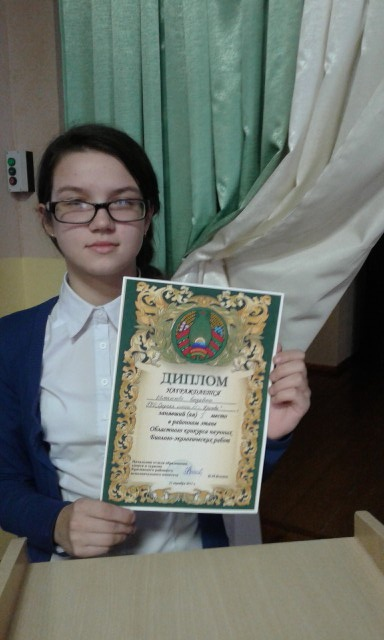 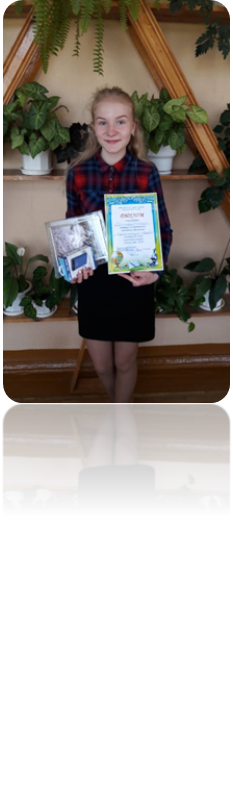 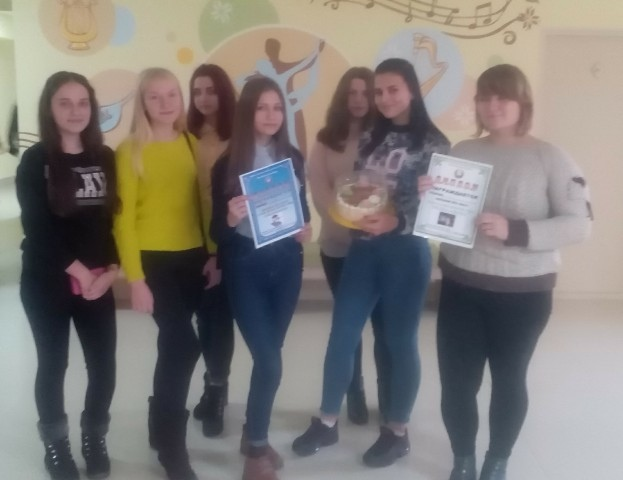 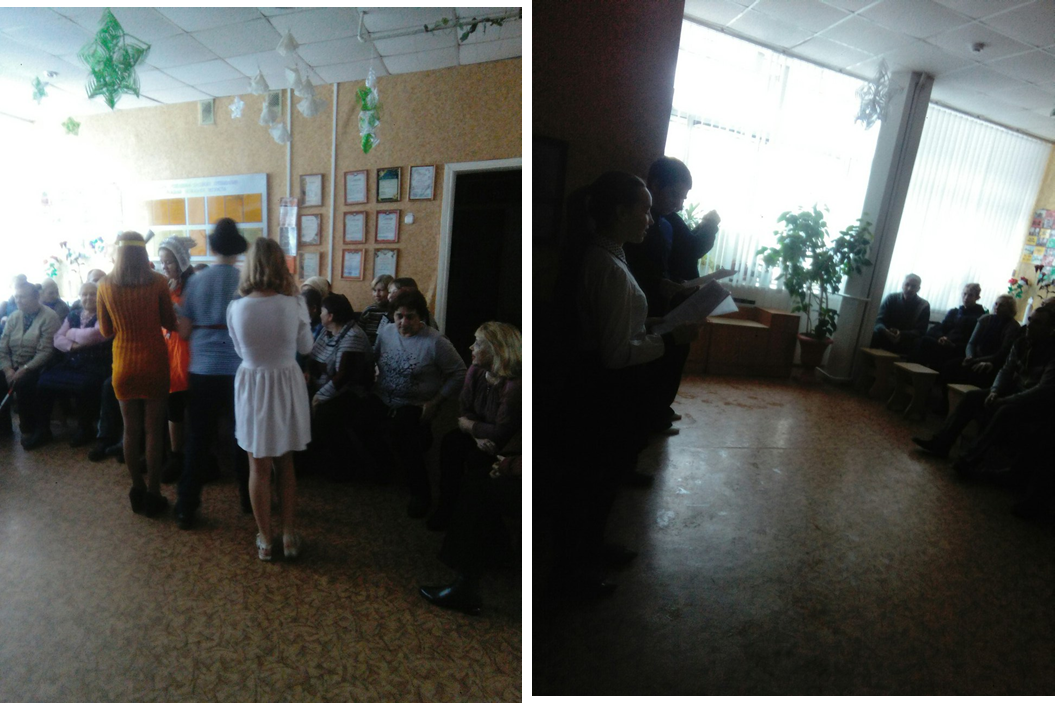 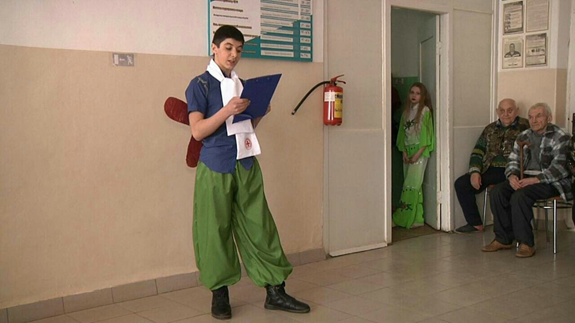 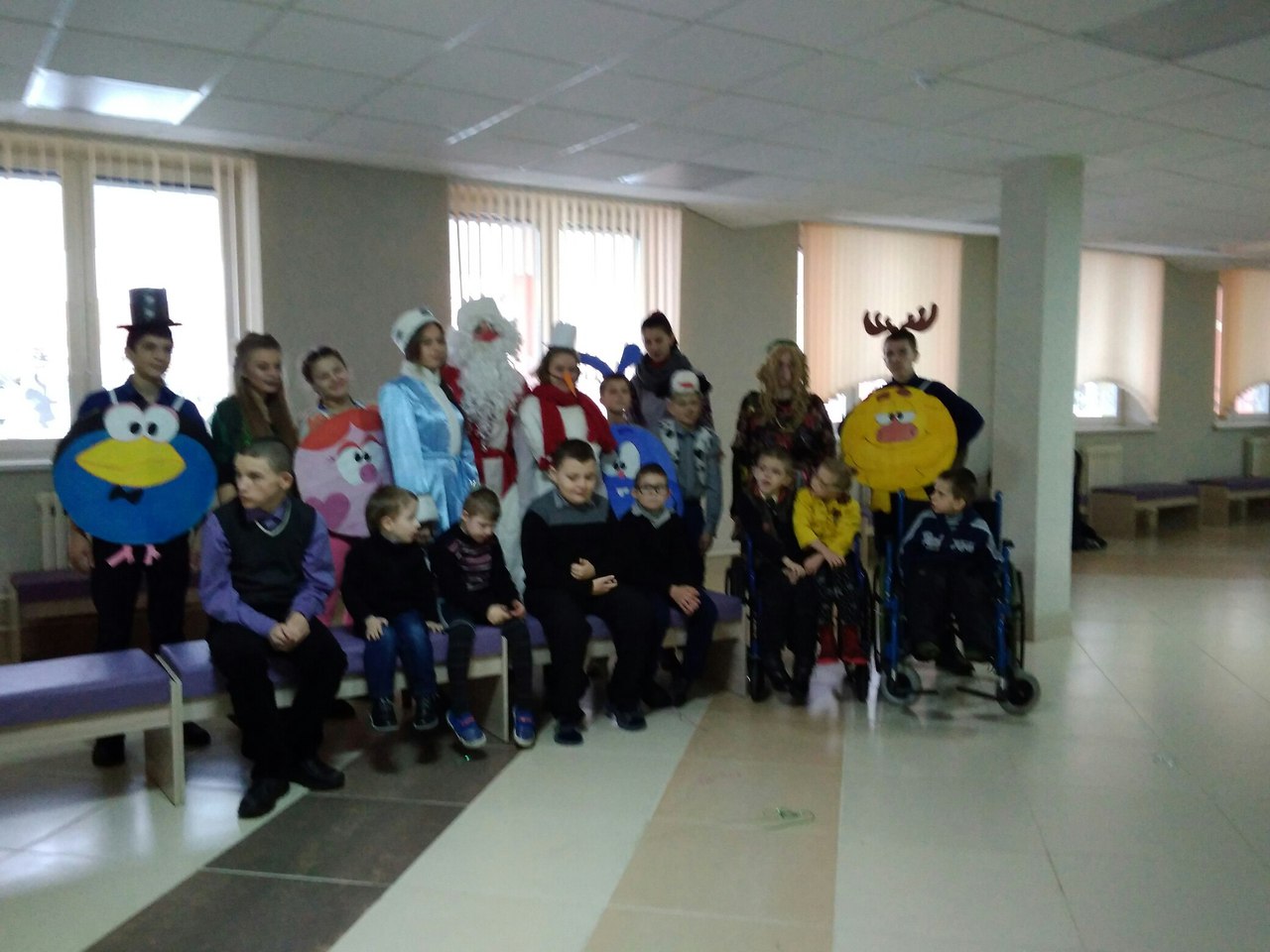 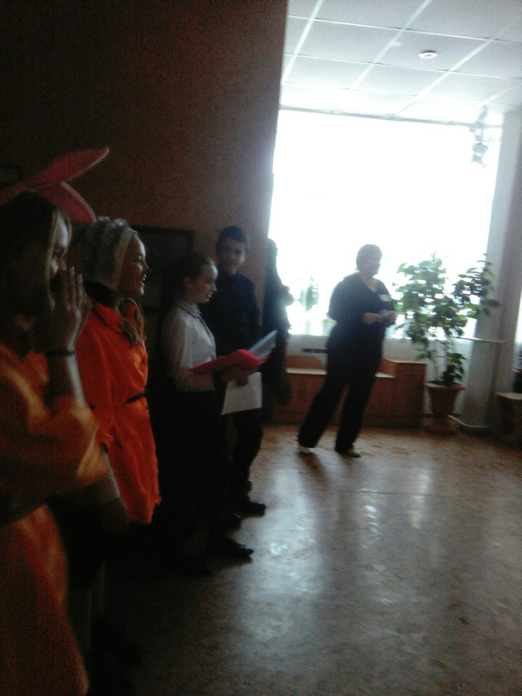 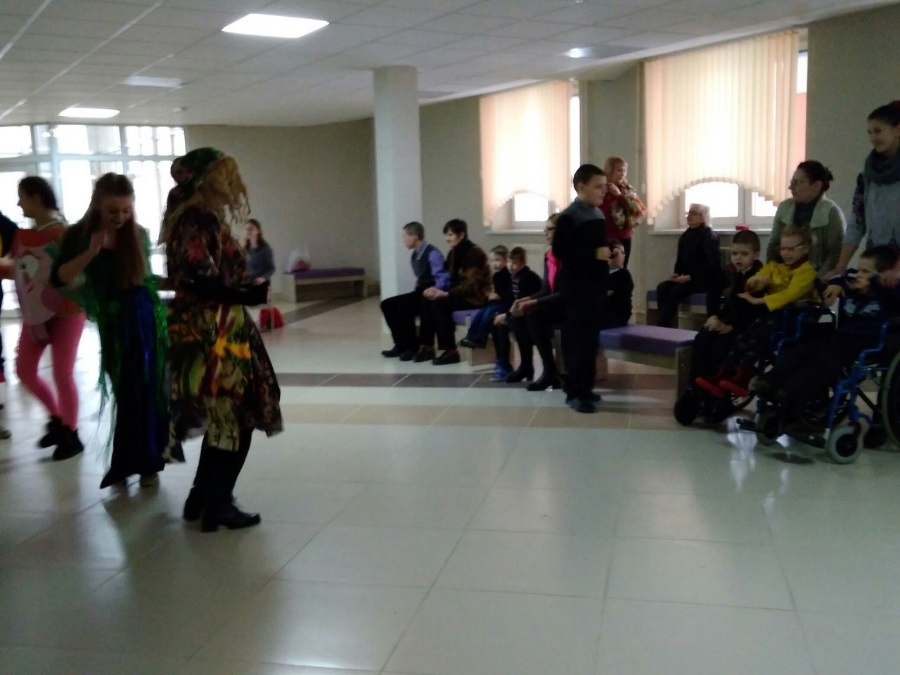 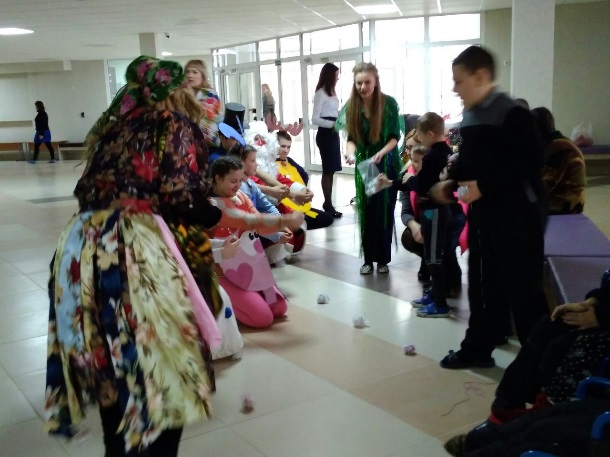 Выступление в ЦКРОиР г. Кричева с Новогодним представлением «В гостях у Смешариков»
Новогоднее выступление в отделении дневного пребывания для граждан пожилого возраста
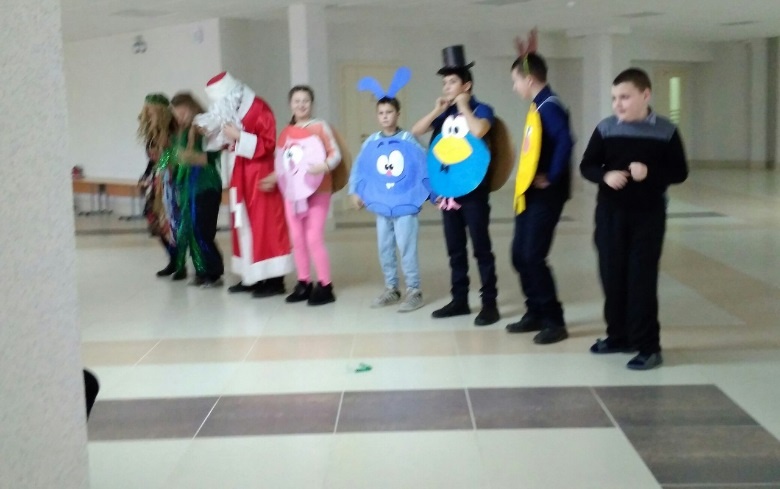 Выступление в преддверии Дня счастья в БСУ г. Кричева
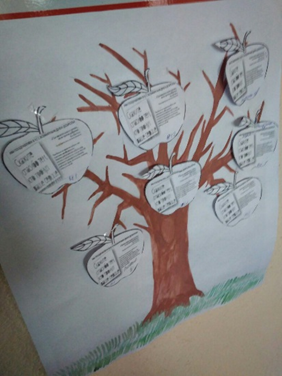 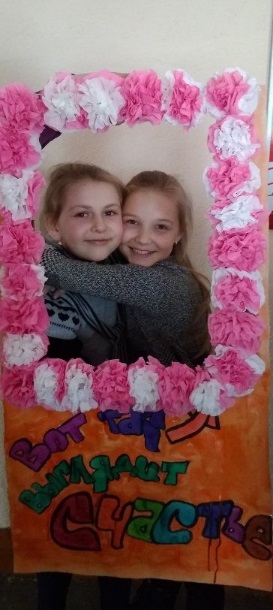 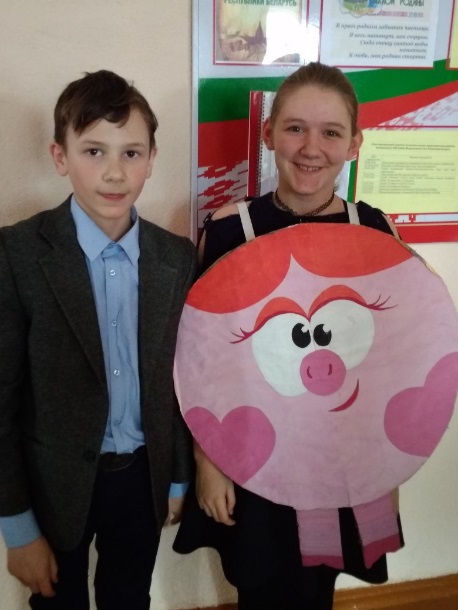 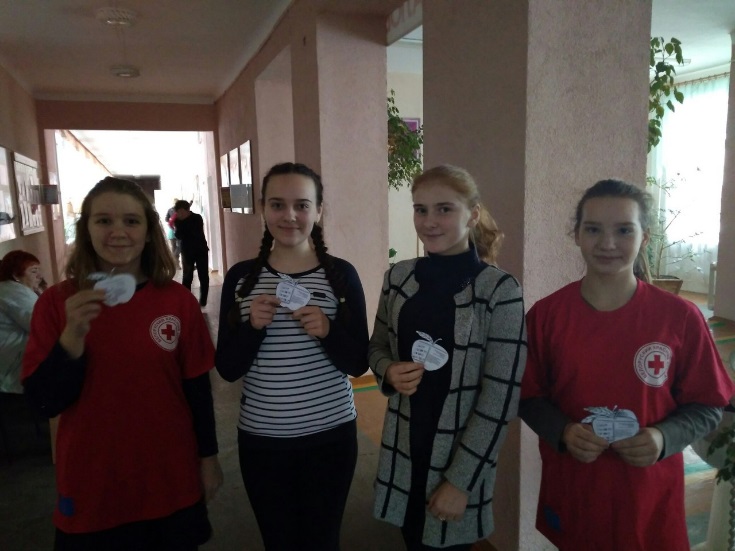 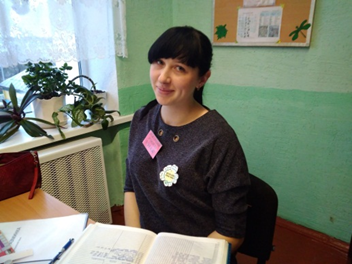 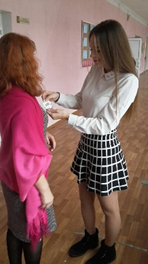 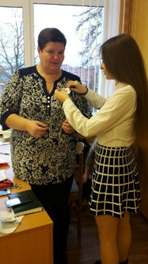 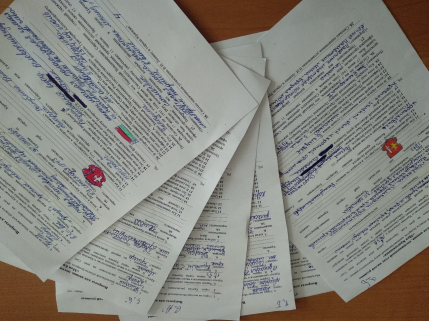 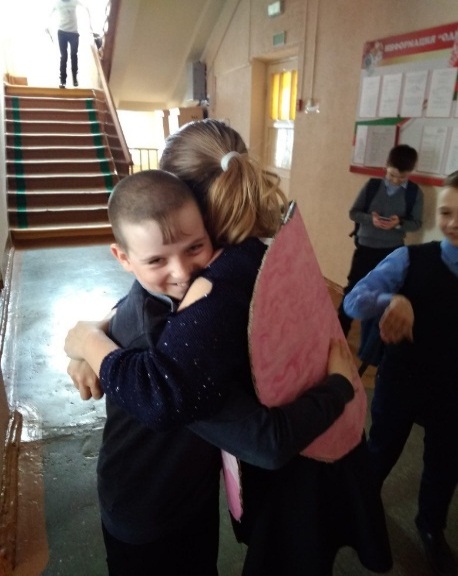 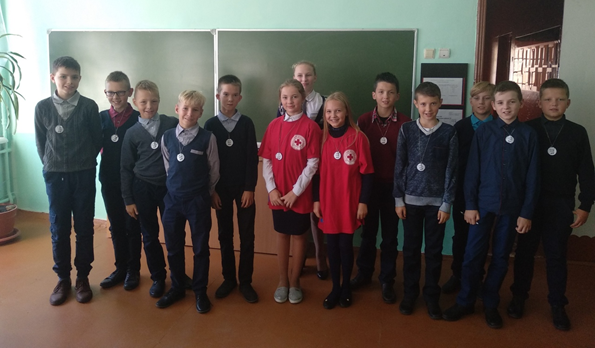 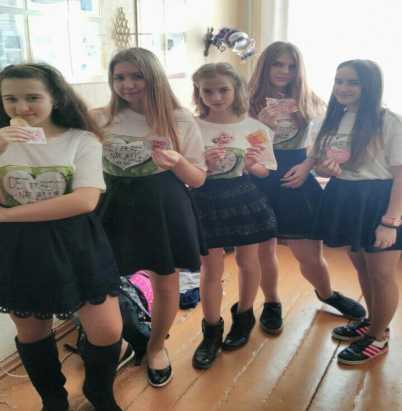 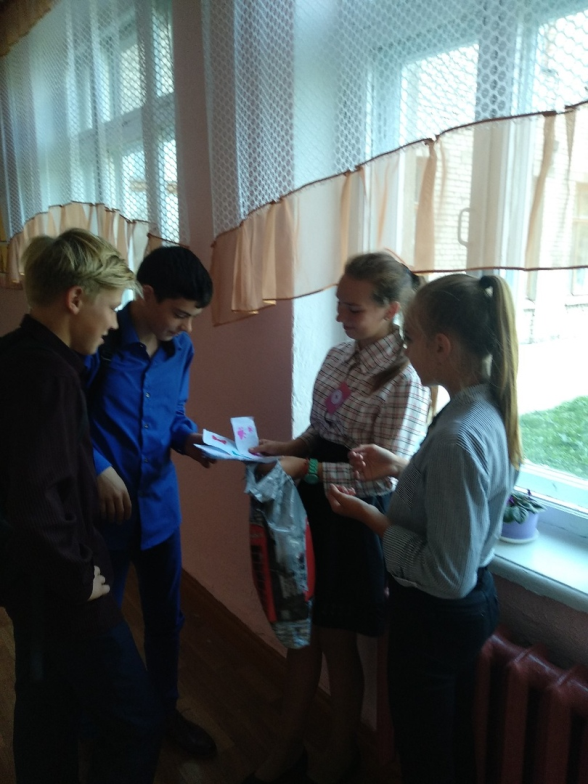 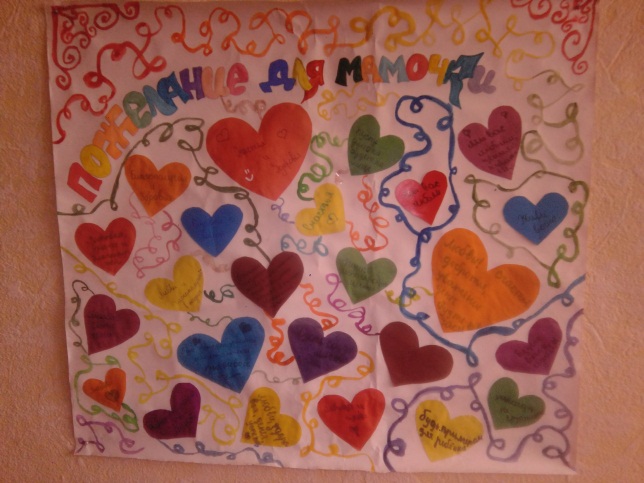 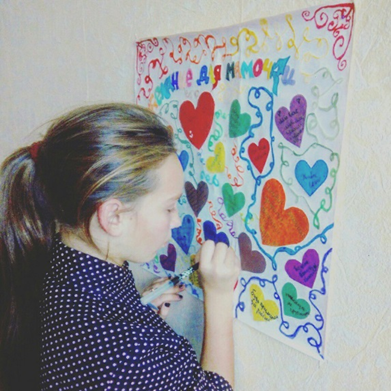 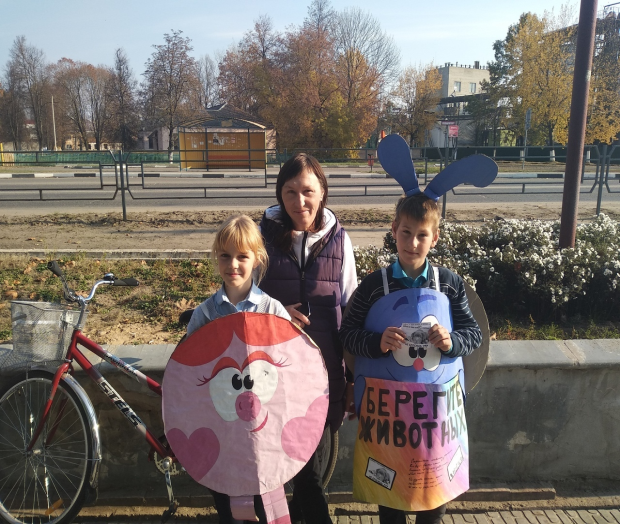 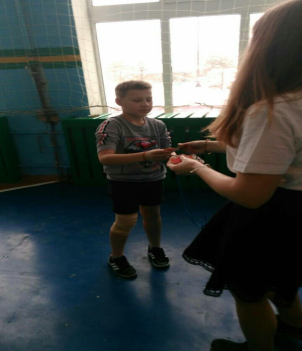 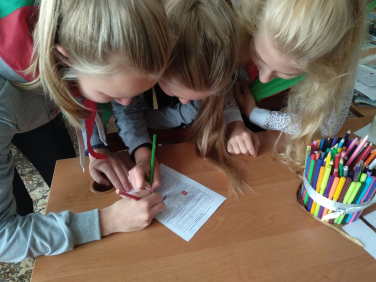 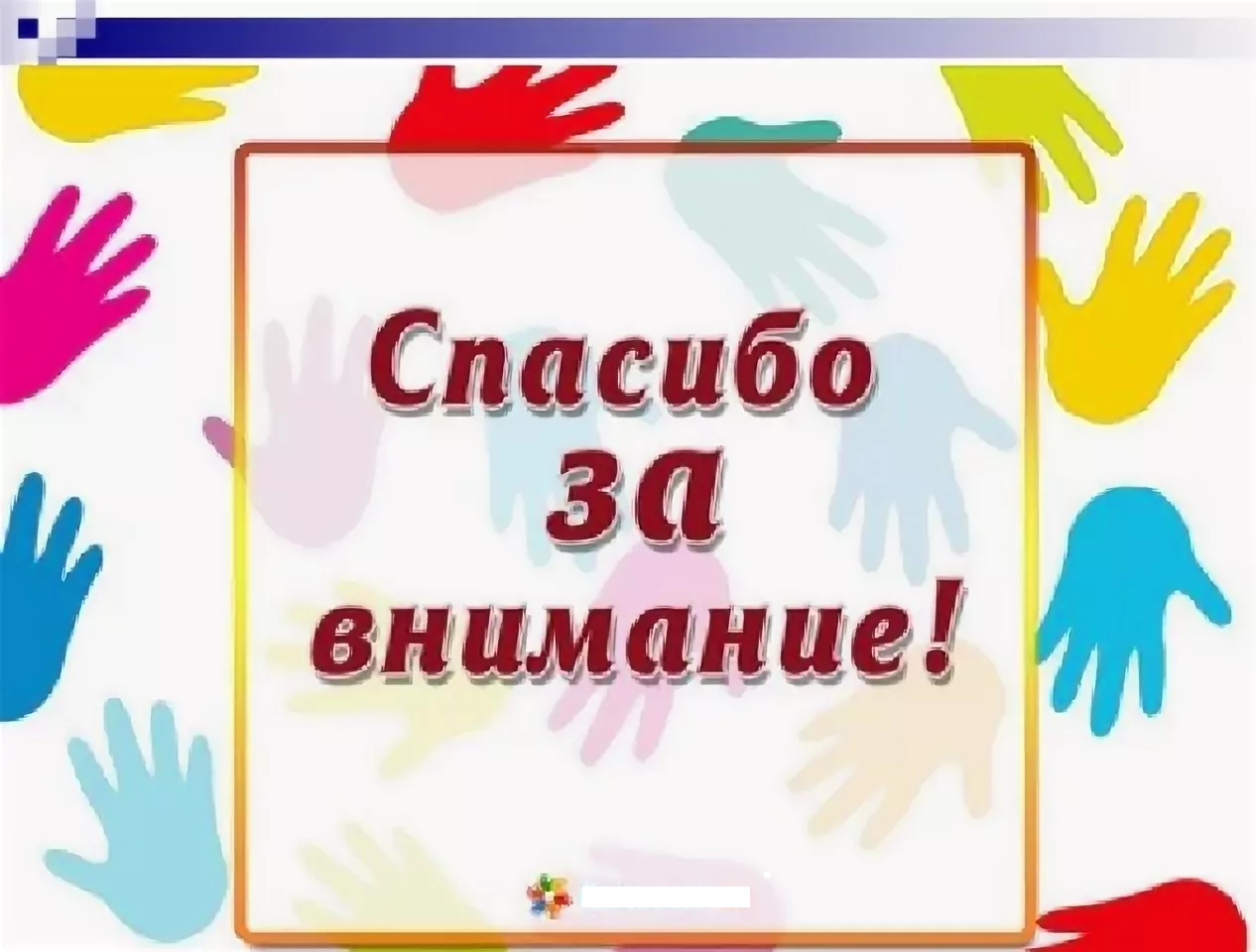